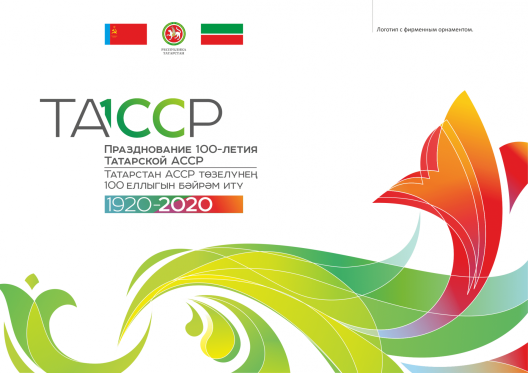 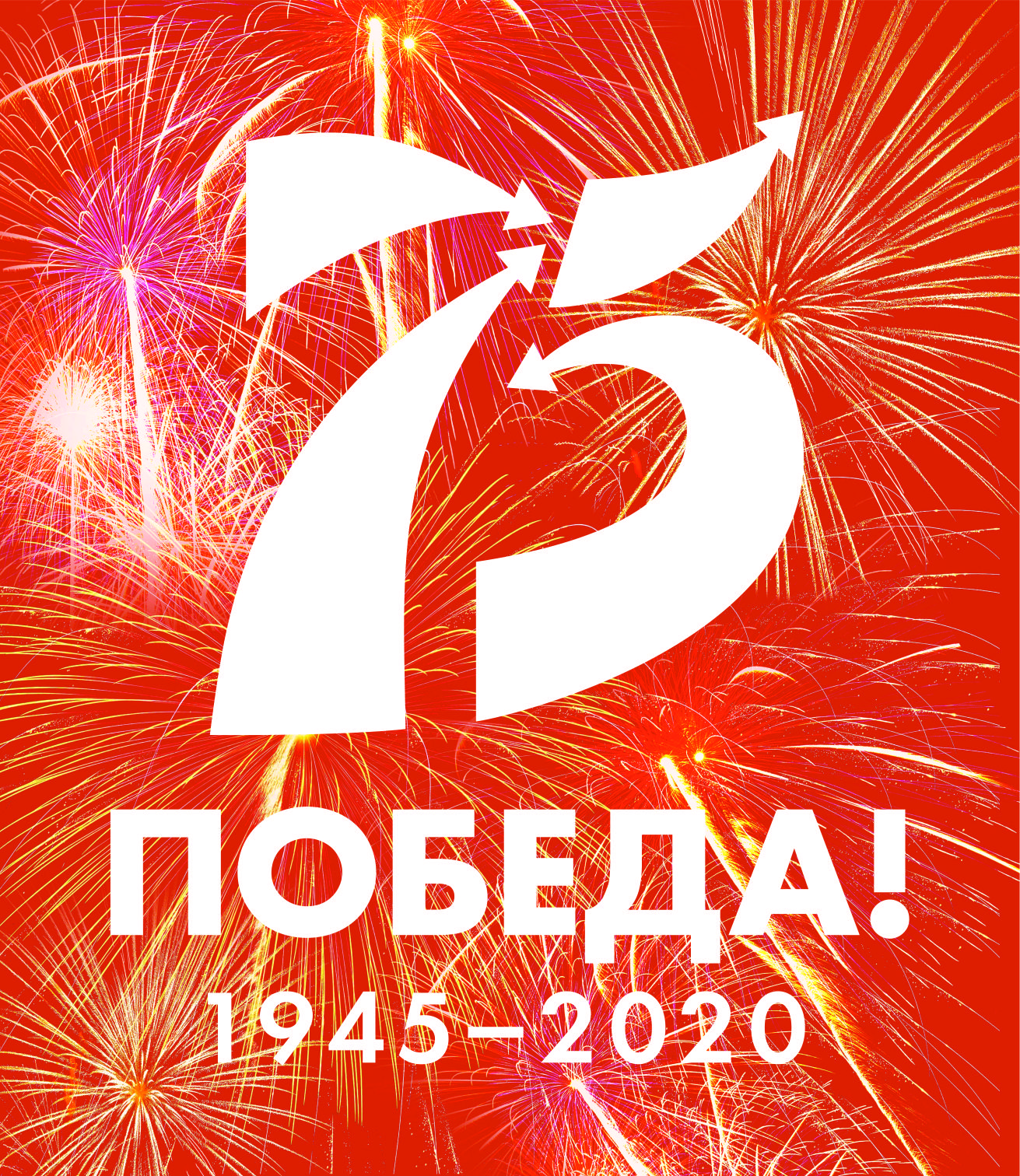 Об итогах работы 
Совета и Исполнительного комитета Тетюшского муниципального района за   прошедшую неделю и мероприятиях на предстоящий период
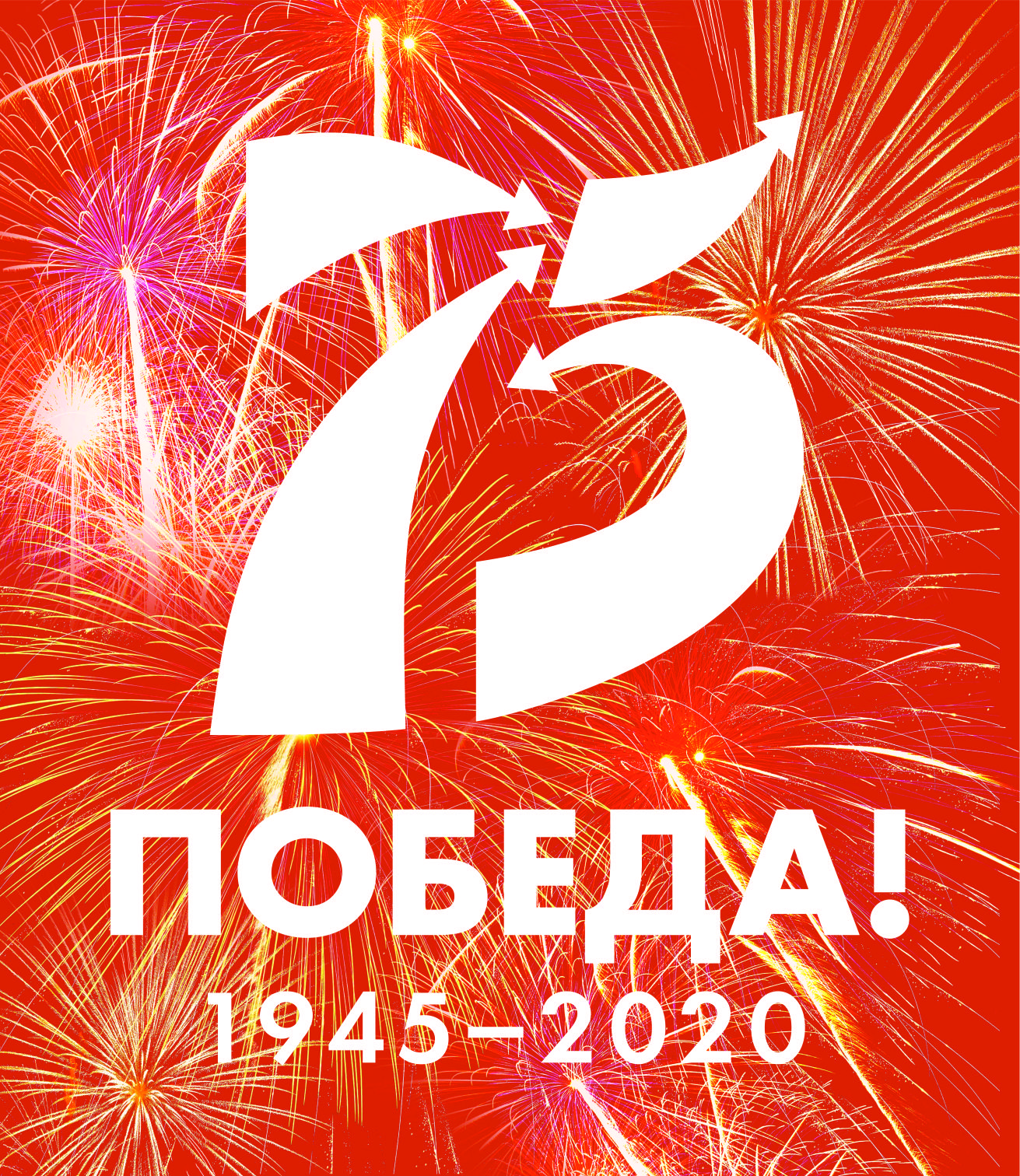 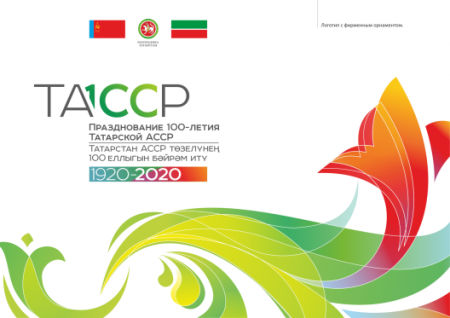 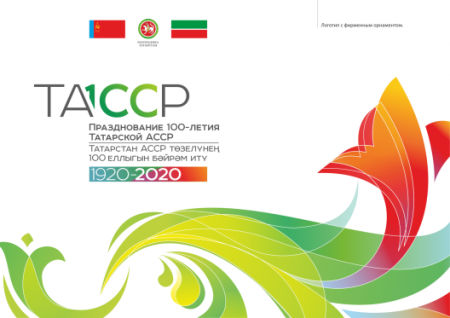 Тәтеш муниципаль районы Советы һәм Башкарма комитетының үткән атнадагы эш нәтиҗәләре һәм киләчәк чорда үткәреләчәк чаралар турында
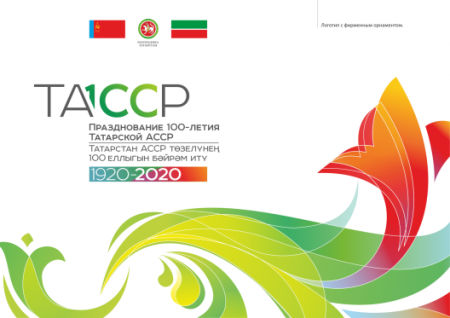 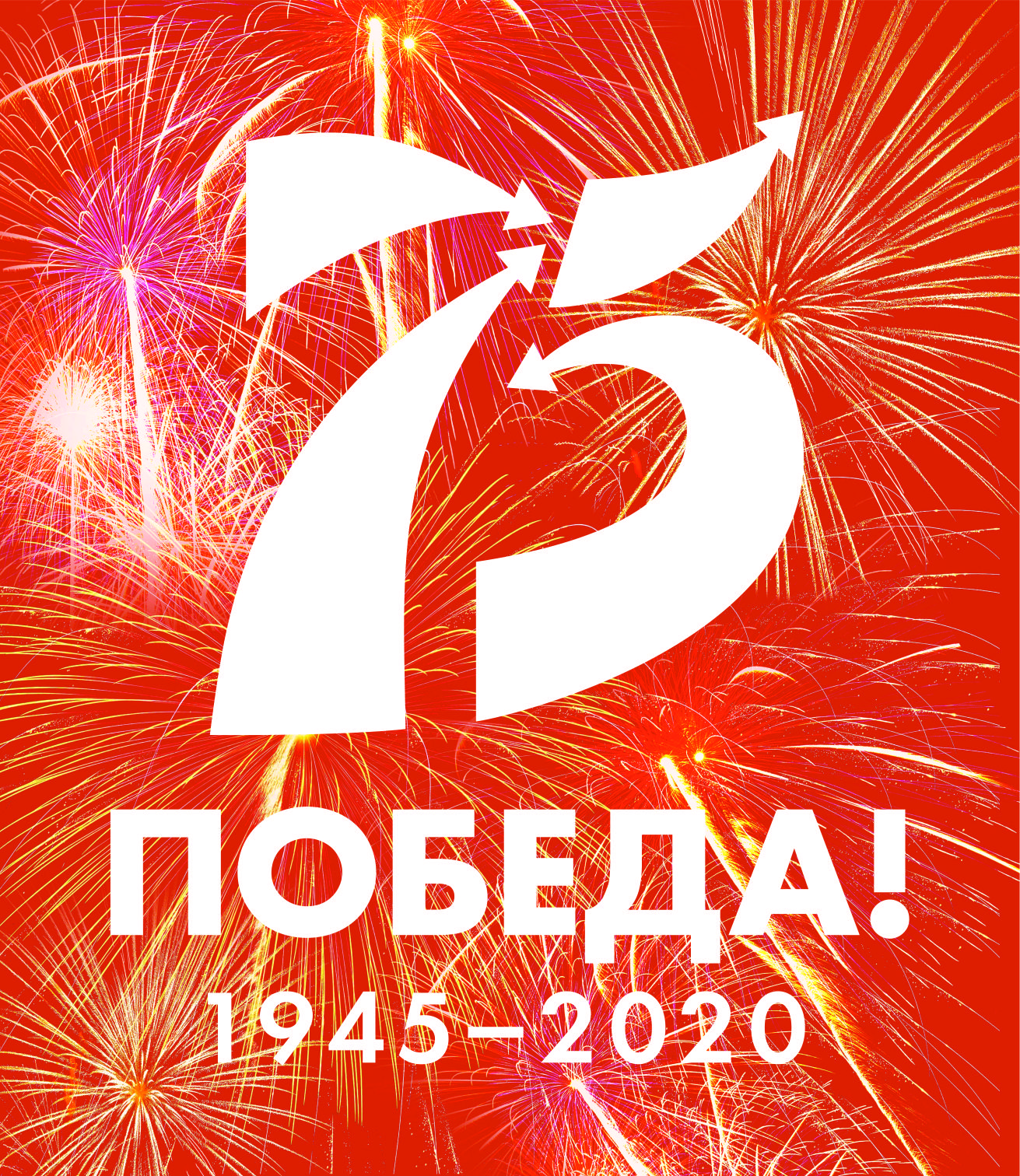 Об  итогах  проведении  праздничных новогодних мероприятий на территории Тетюшского муниципального района
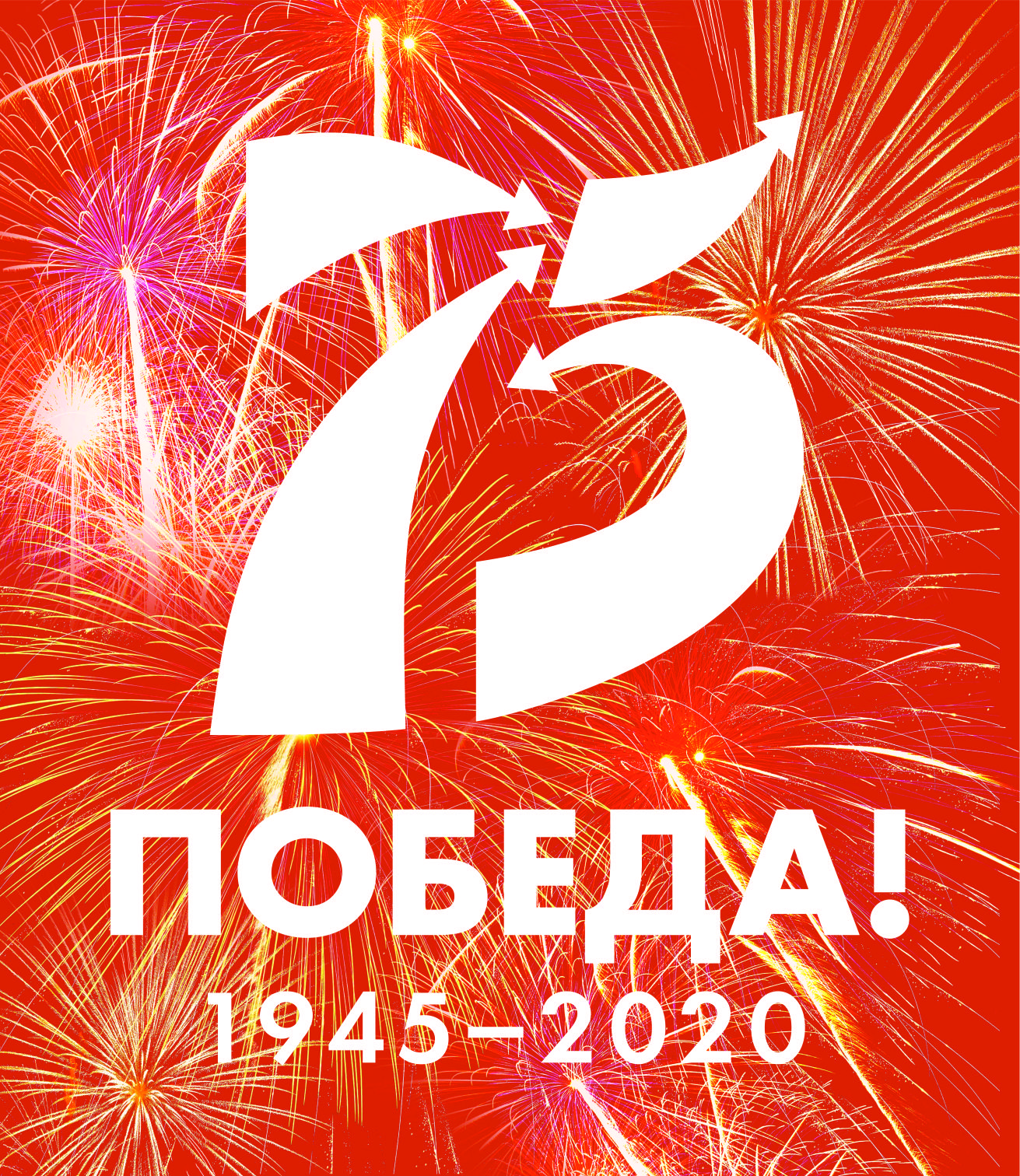 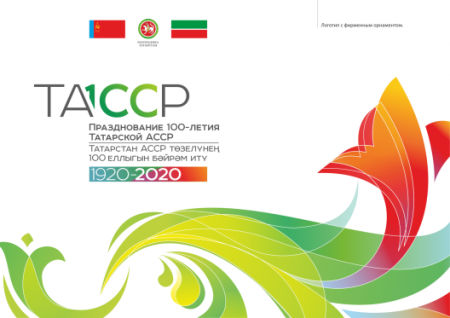 Открытие городской елки
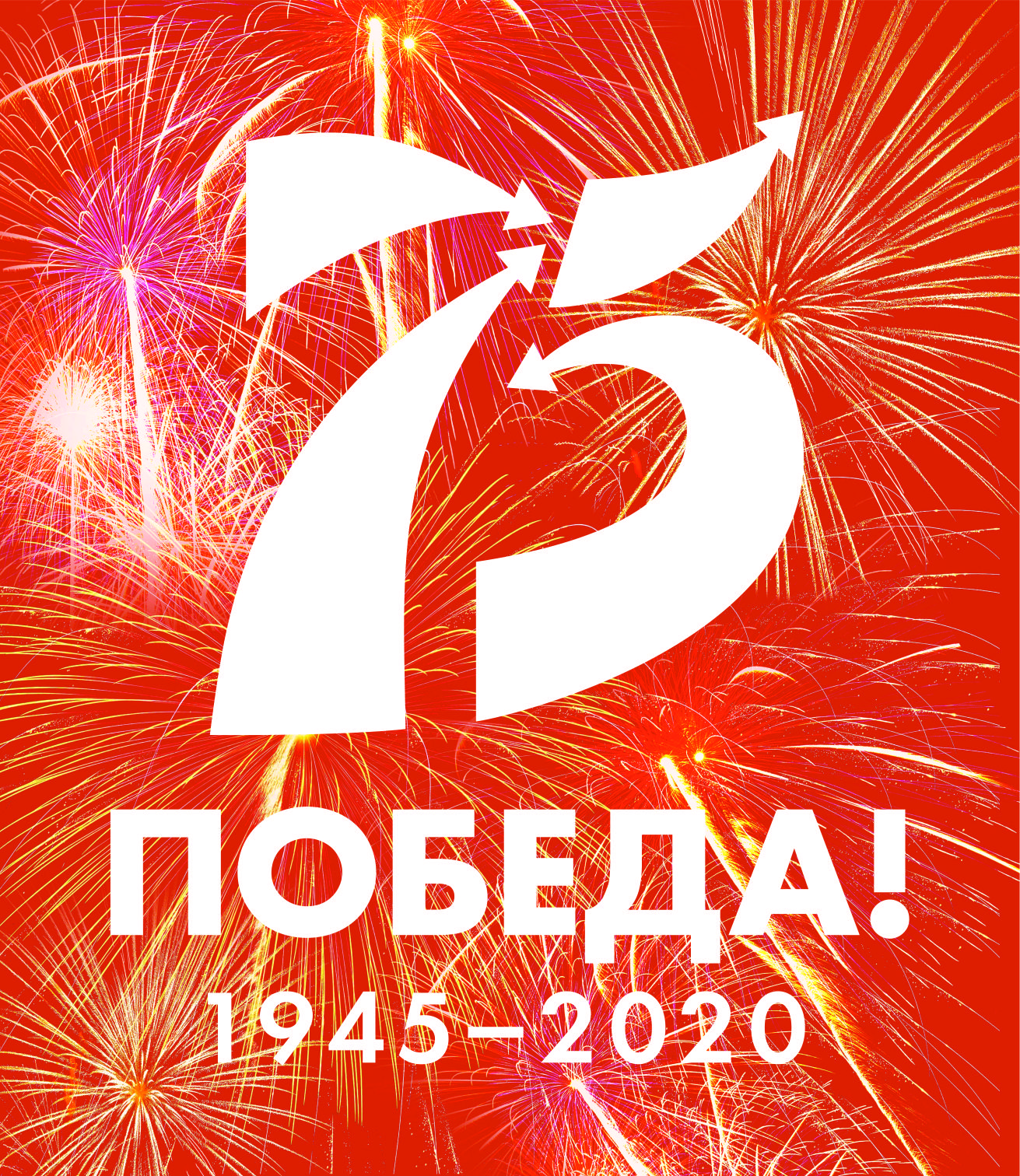 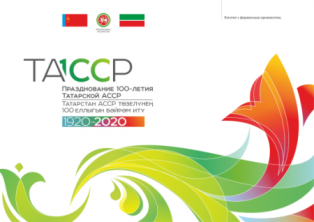 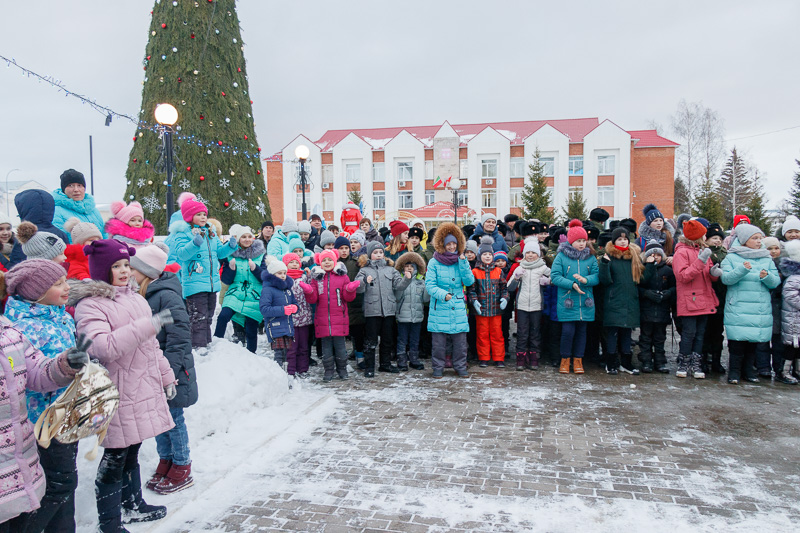 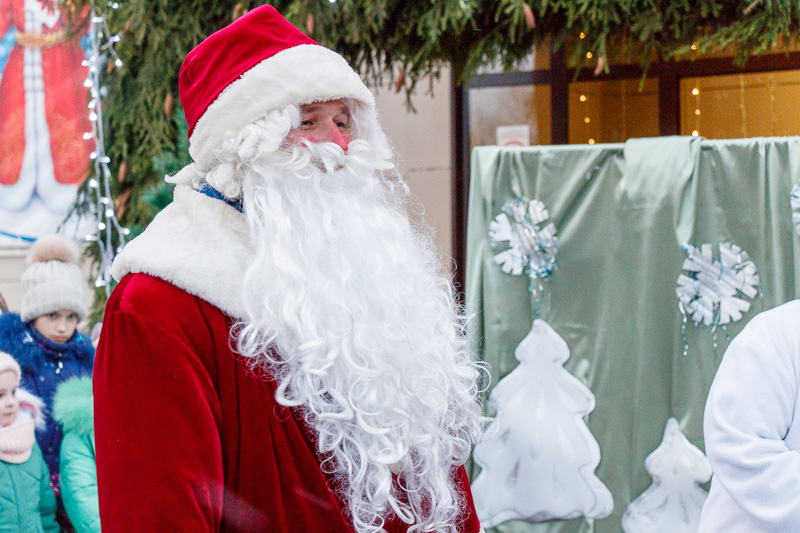 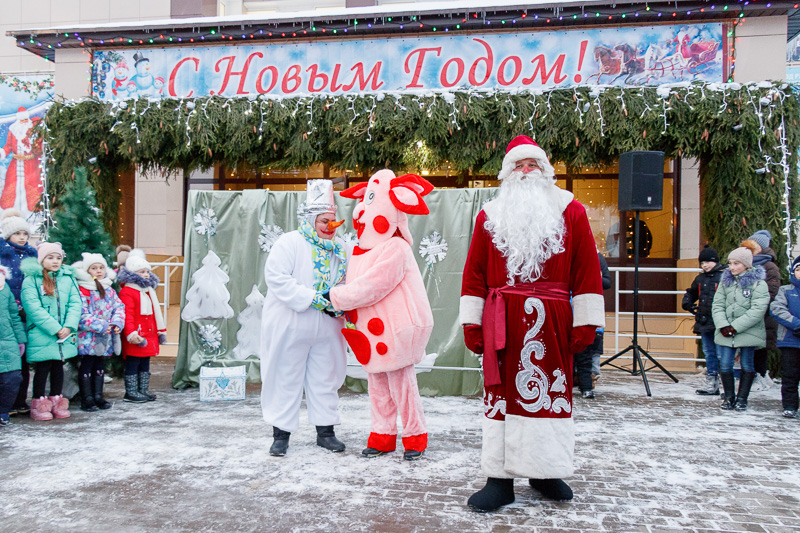 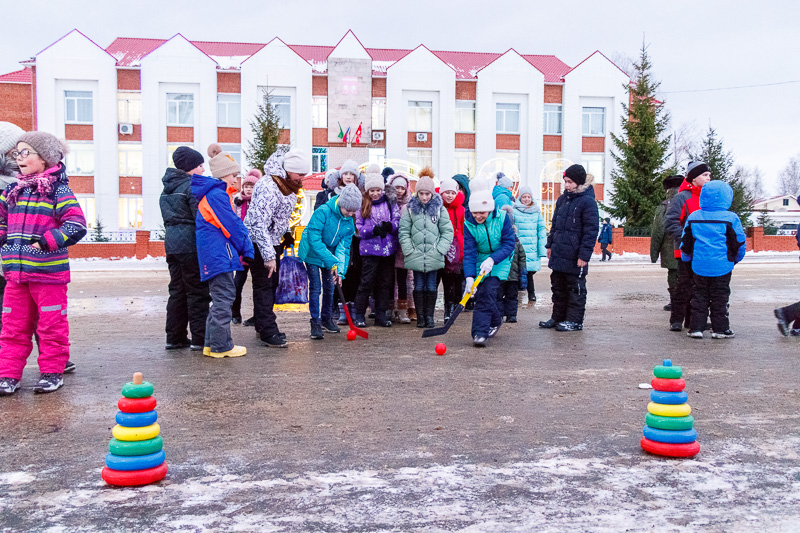 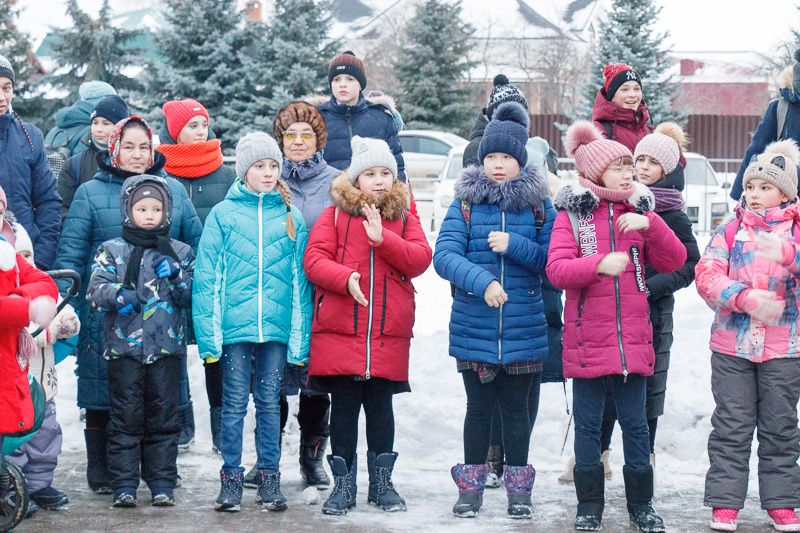 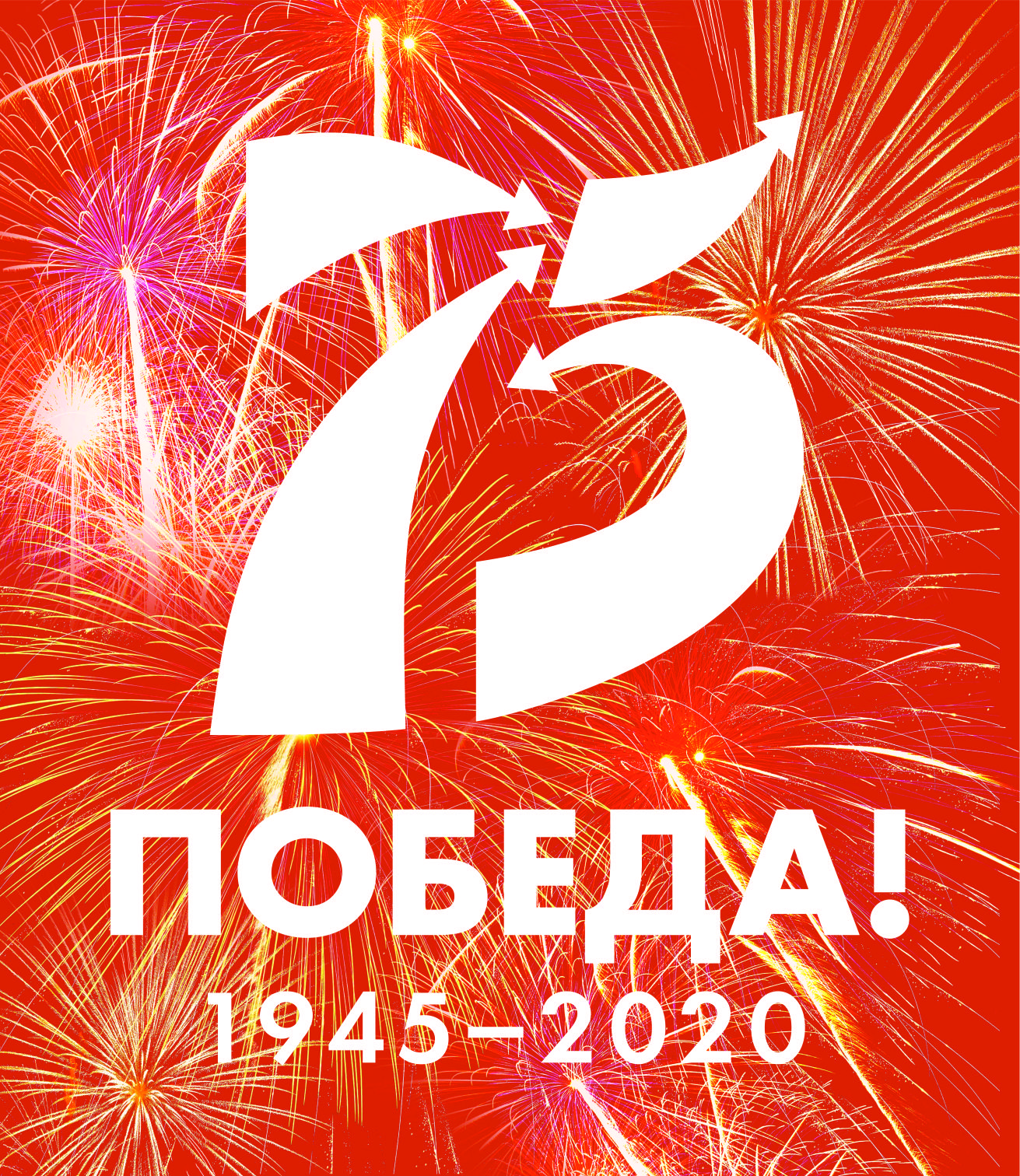 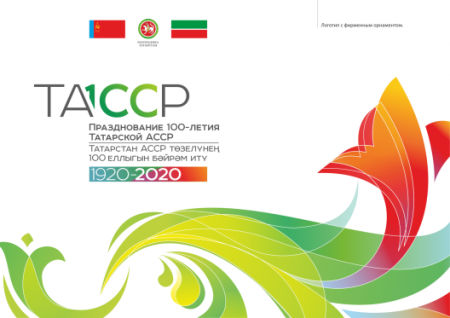 Торжественная церемония награждения победителей и призеров Республиканских олимпиад, конкурсов, соревнований школьников «Бал чудес»
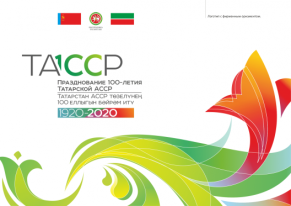 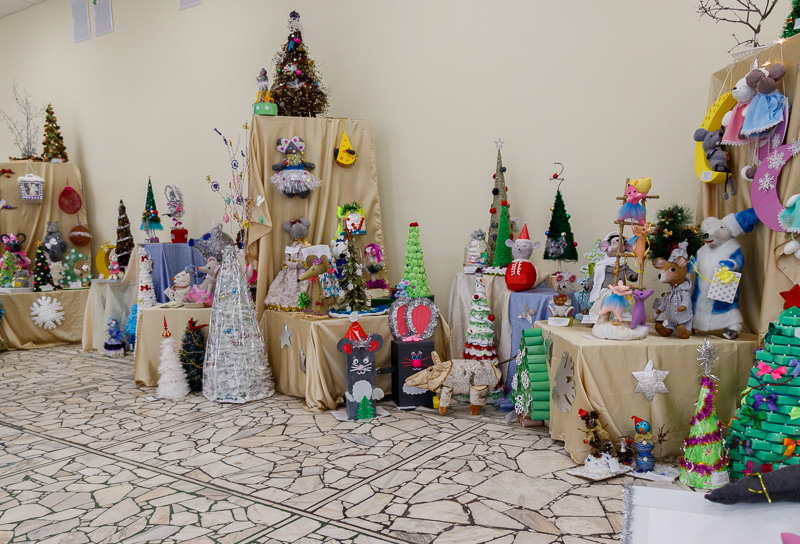 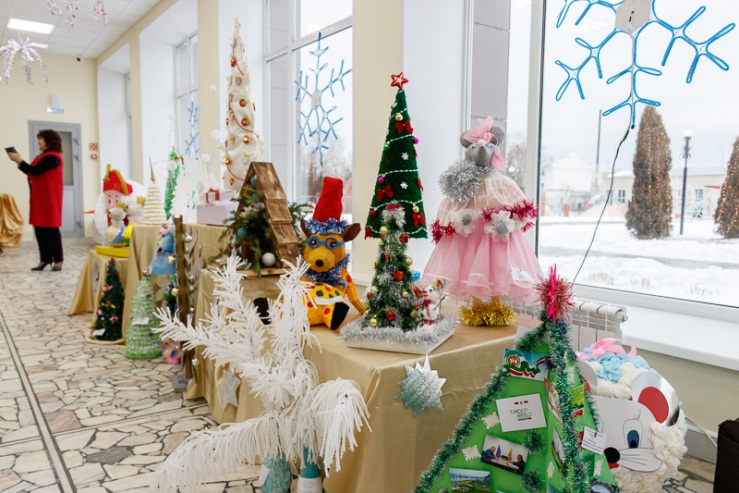 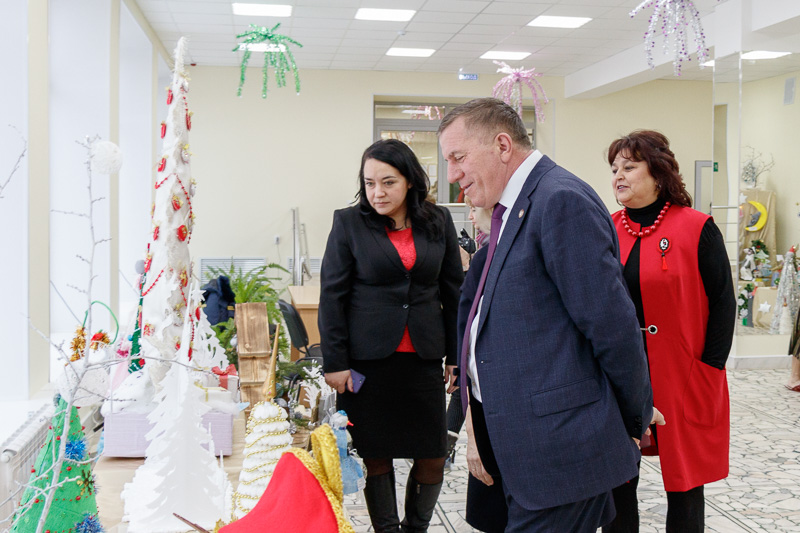 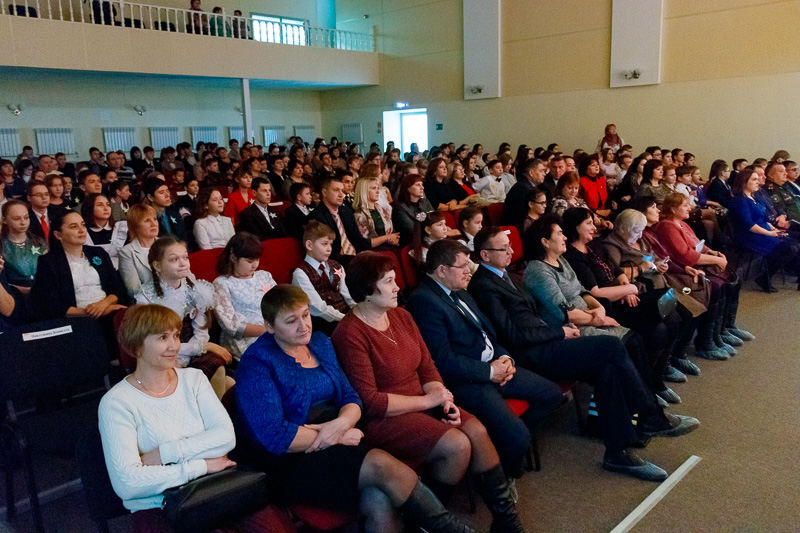 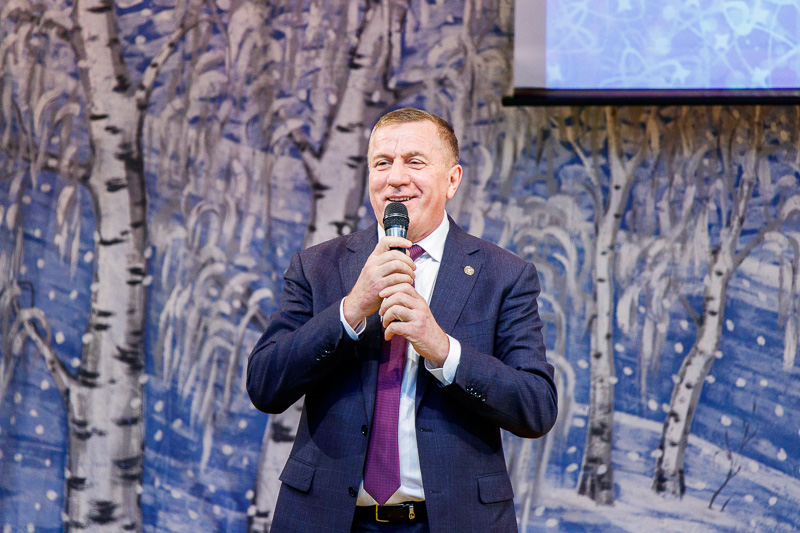 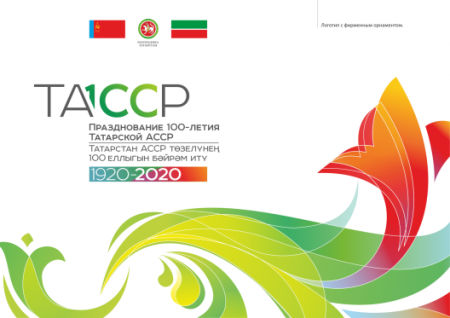 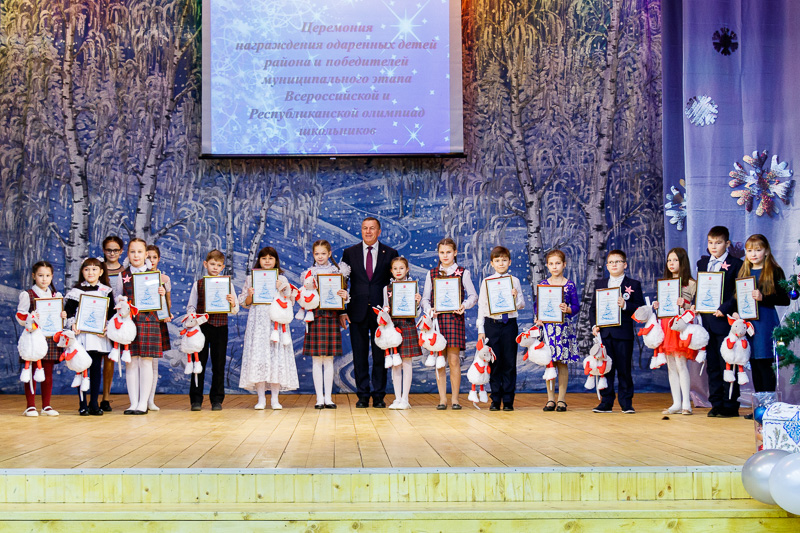 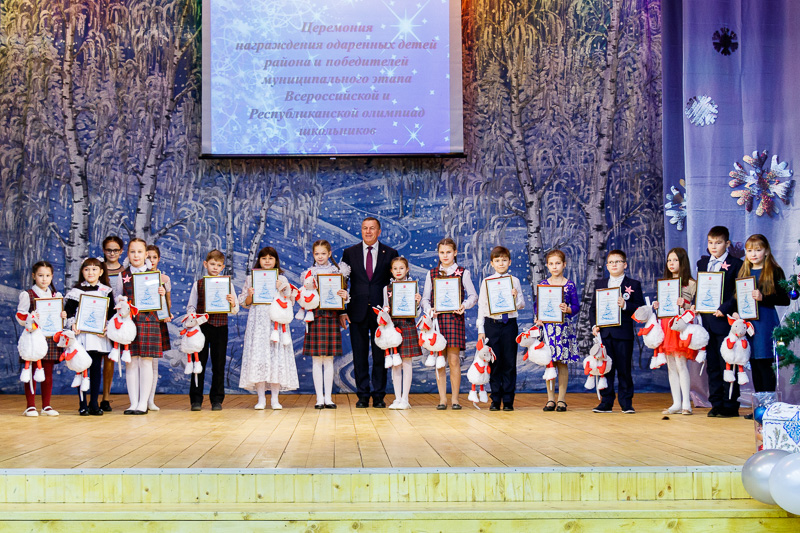 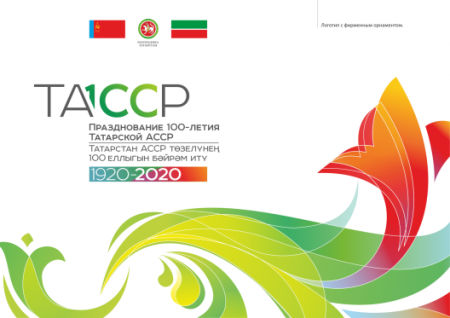 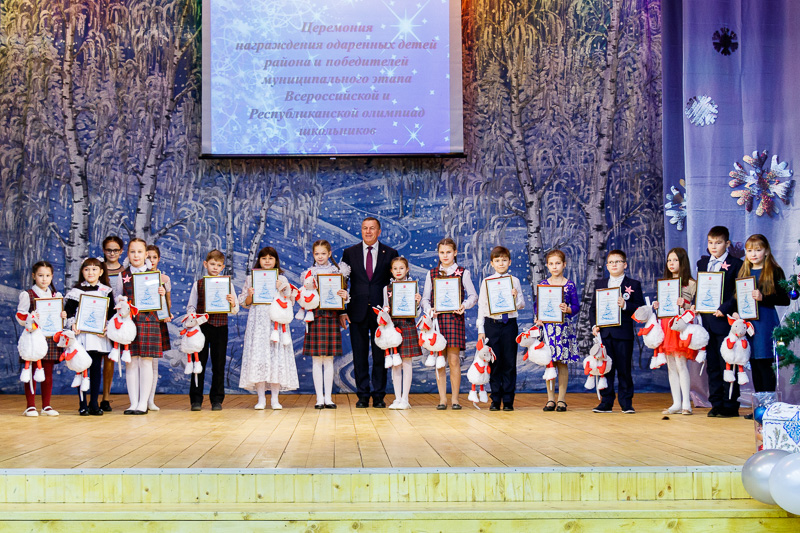 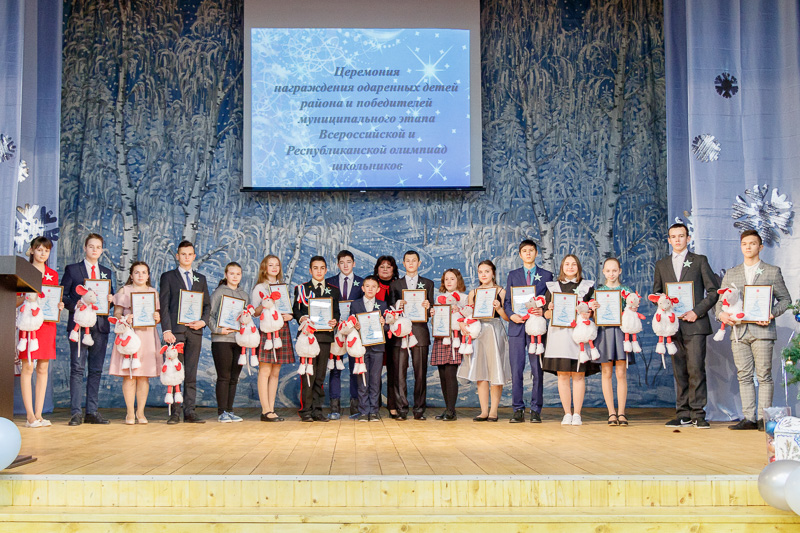 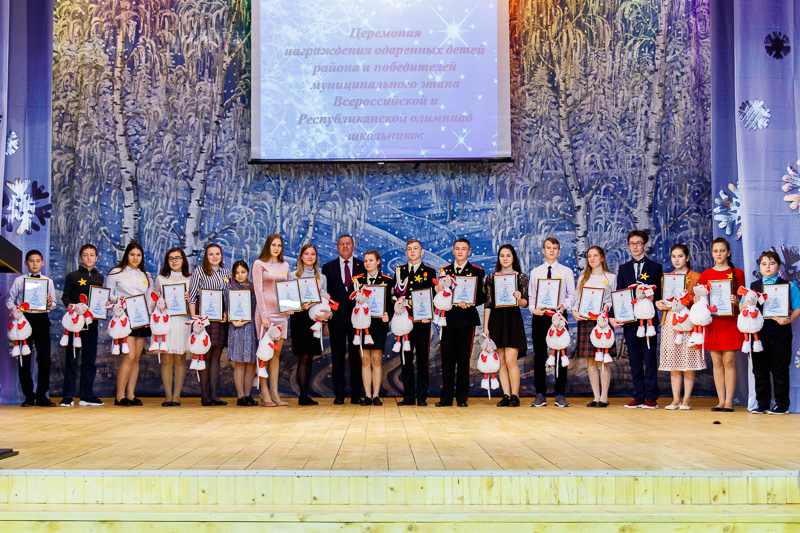 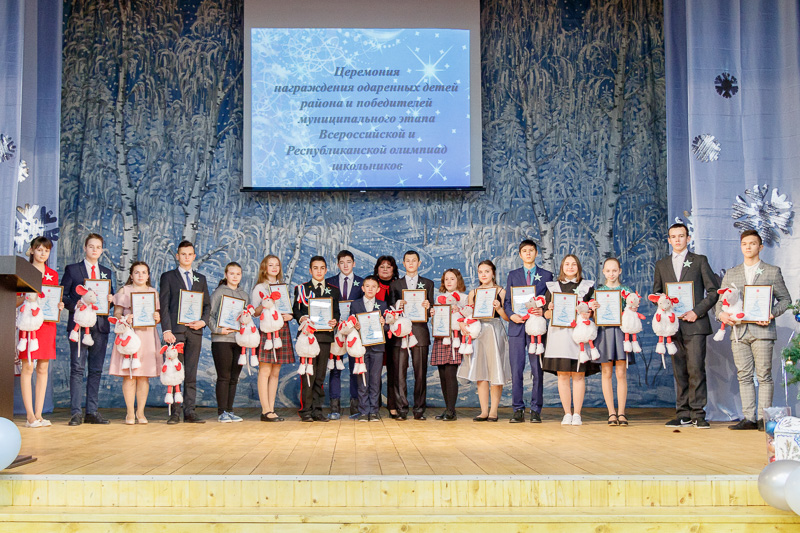 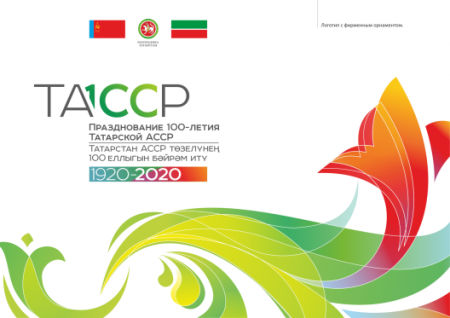 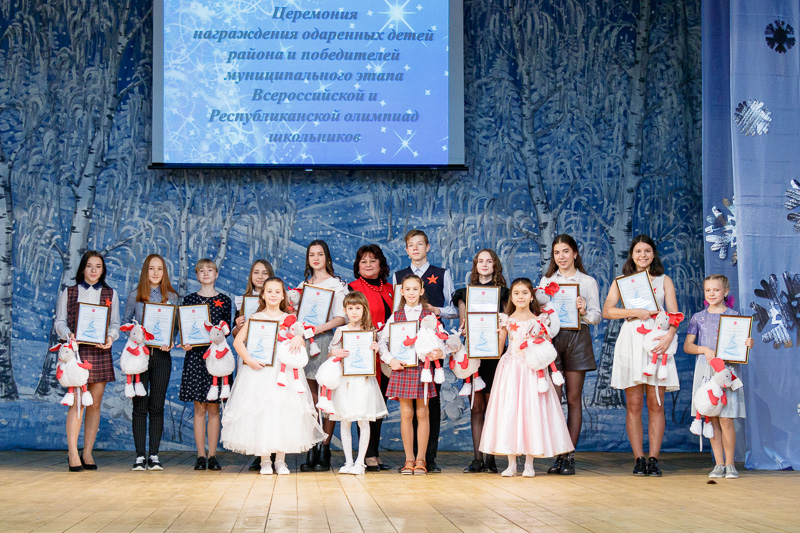 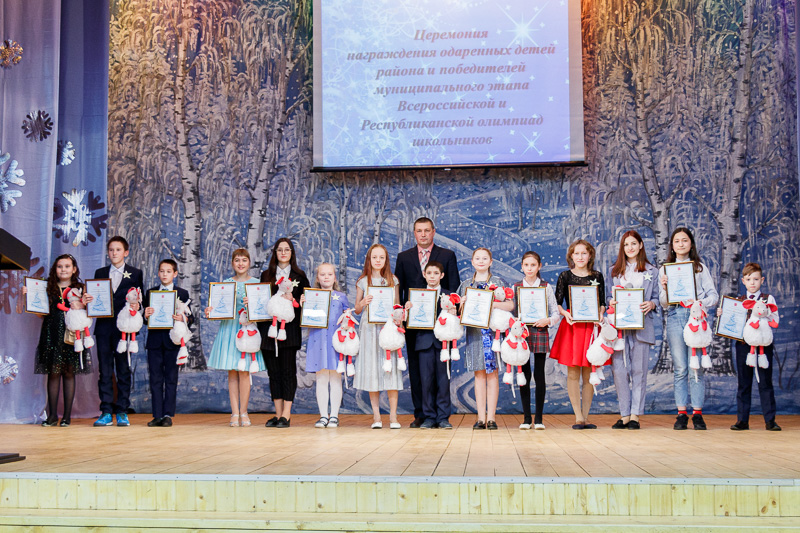 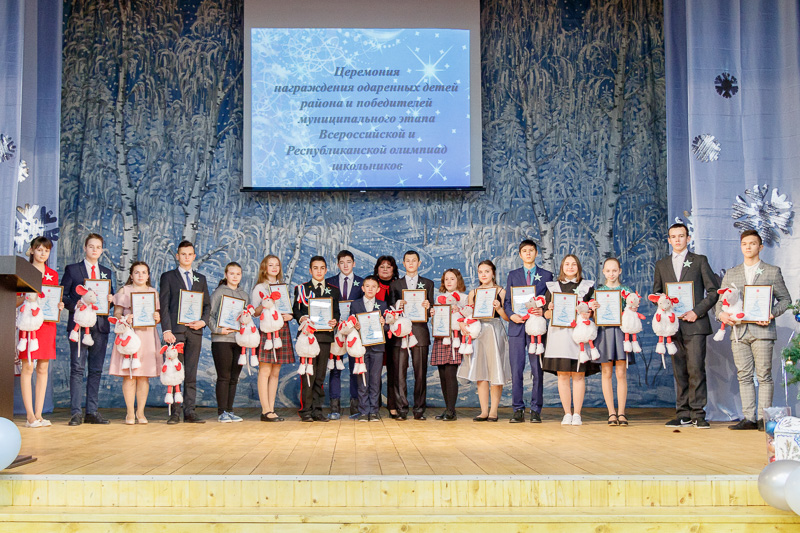 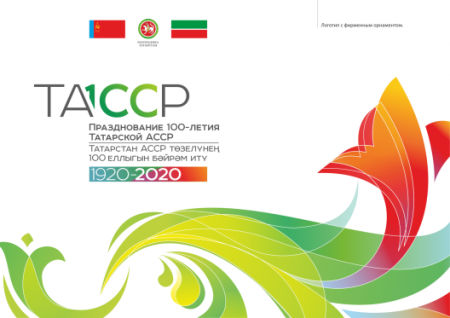 Новогодний мюзикл 
«Снежная королева» 
для детей с ограниченными возможностями здоровья
для детей из приемных семей и детей находящихся в социально-опасном положении
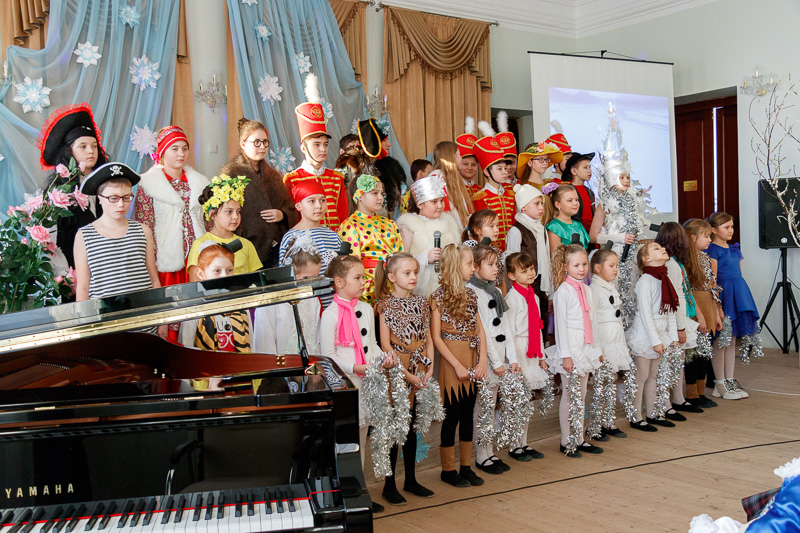 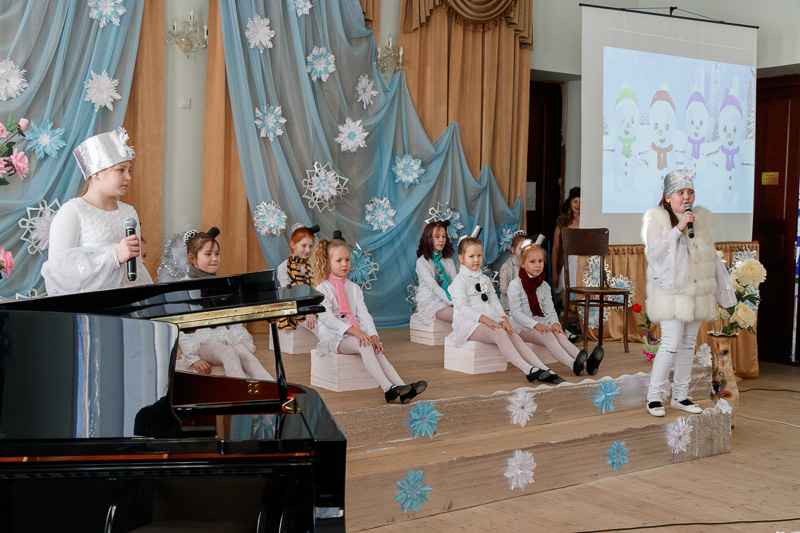 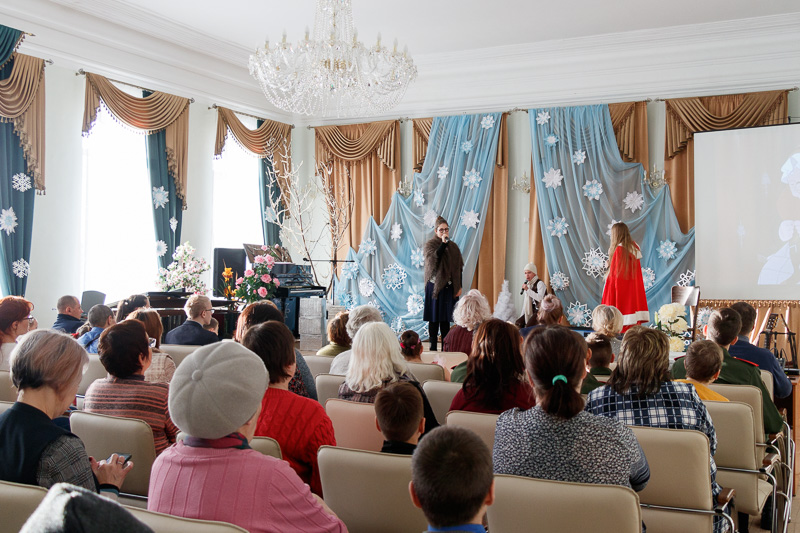 Поздравление  ветеранов - руководителей организаций, учреждений и предприятий
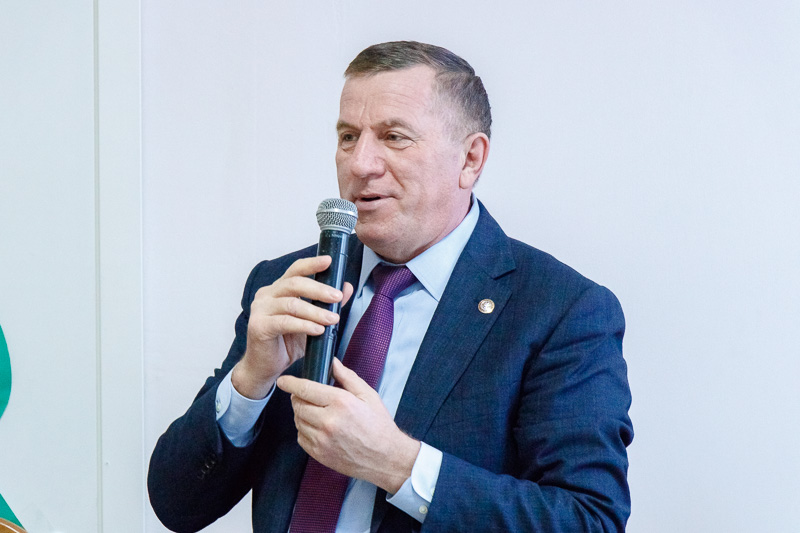 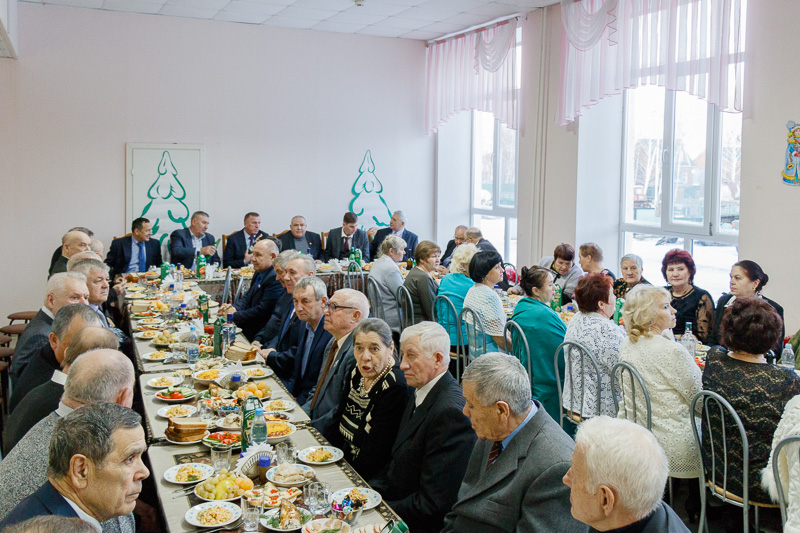 Республиканская 
новогодняя елка - 2019
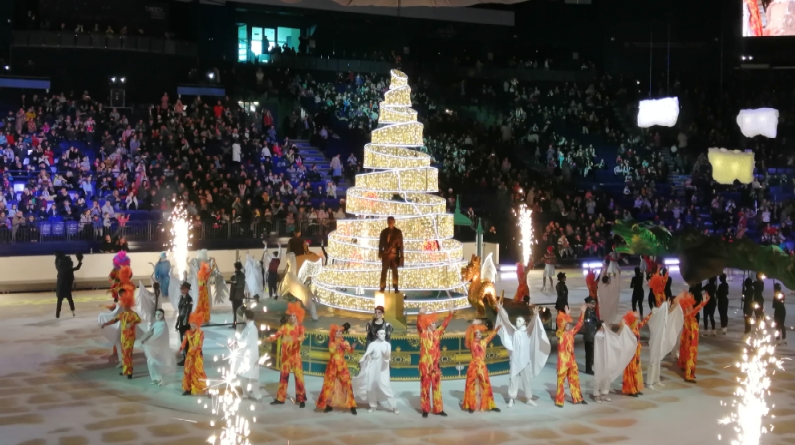 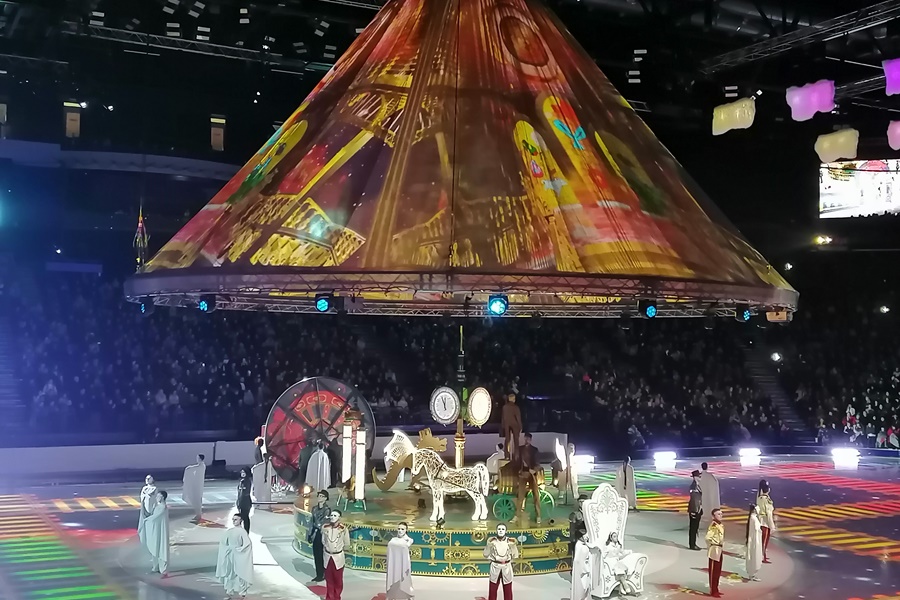 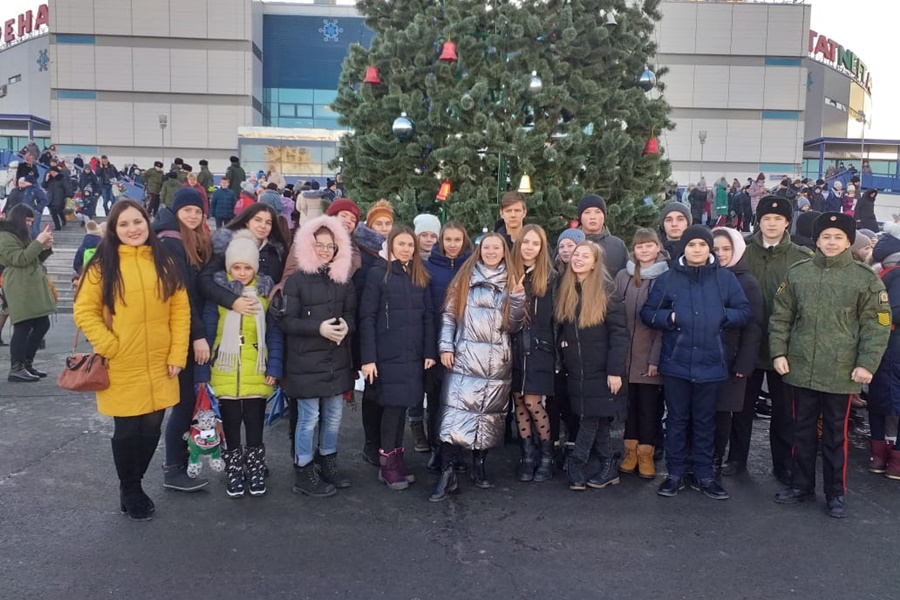 Новогодняя 
праздничная программа 
«Новогодняя ирония» или «Невероятные приключения в новогоднем аэропорту»
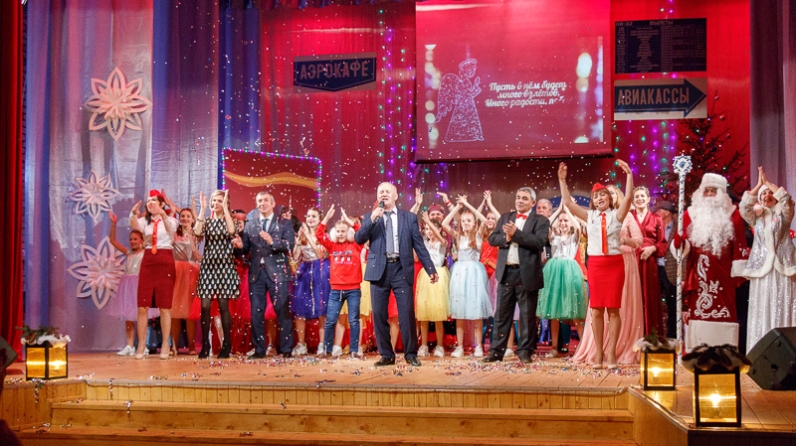 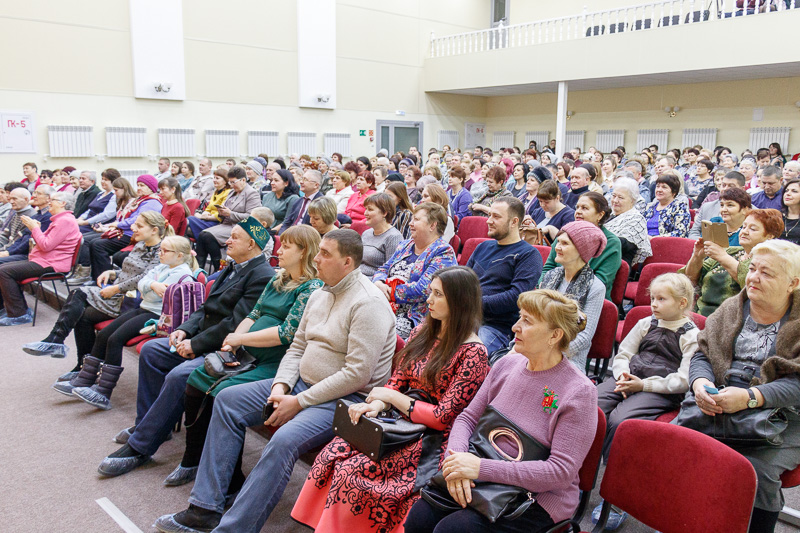 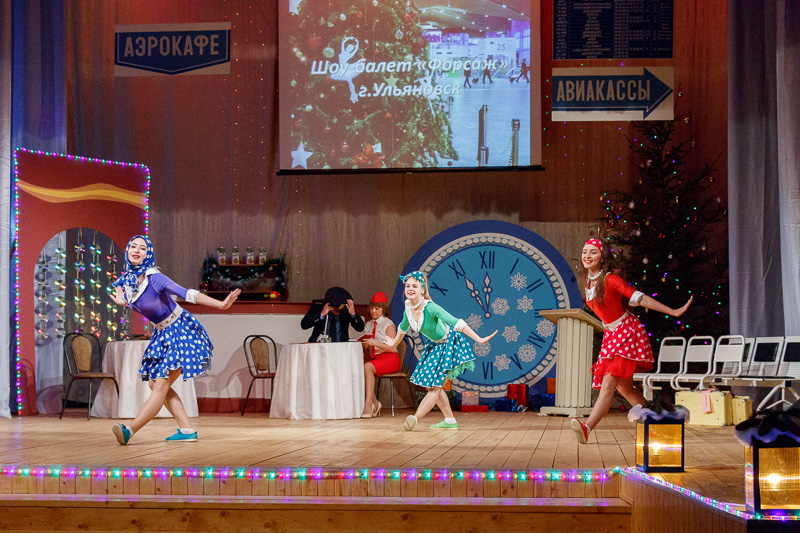 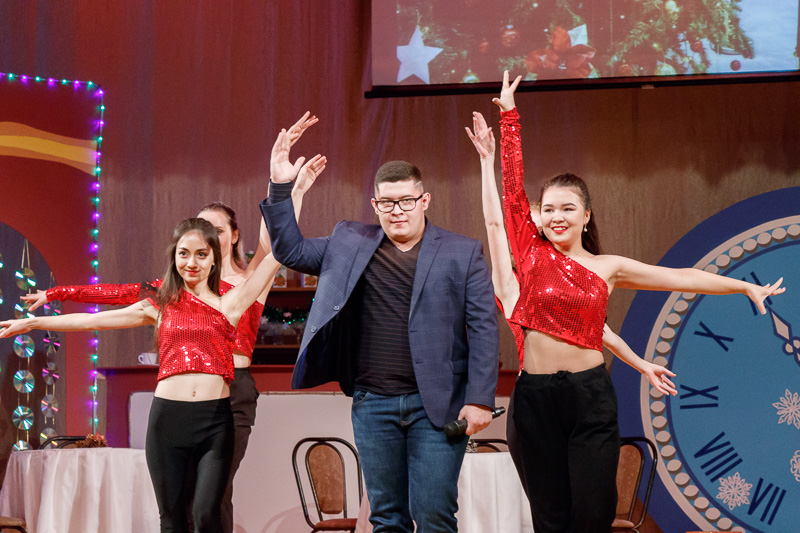 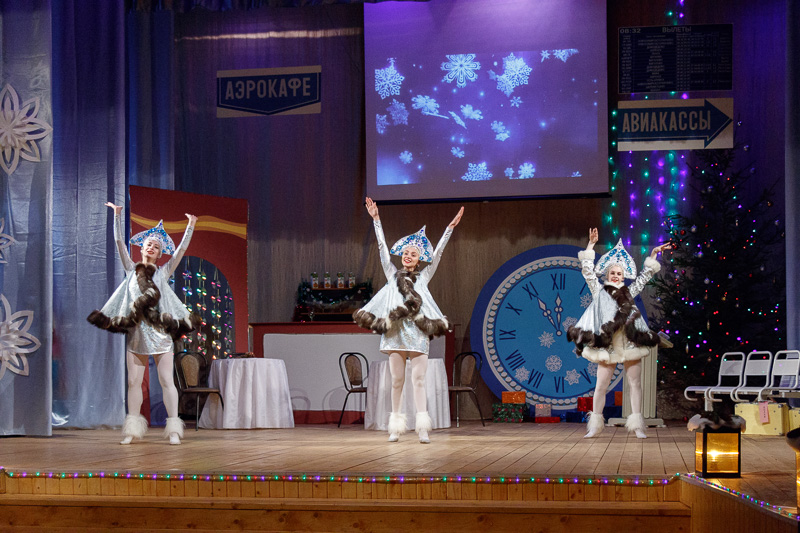 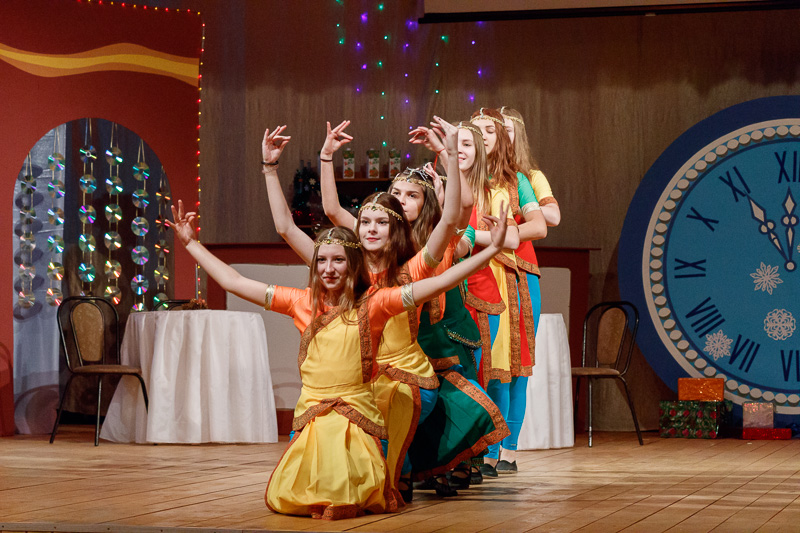 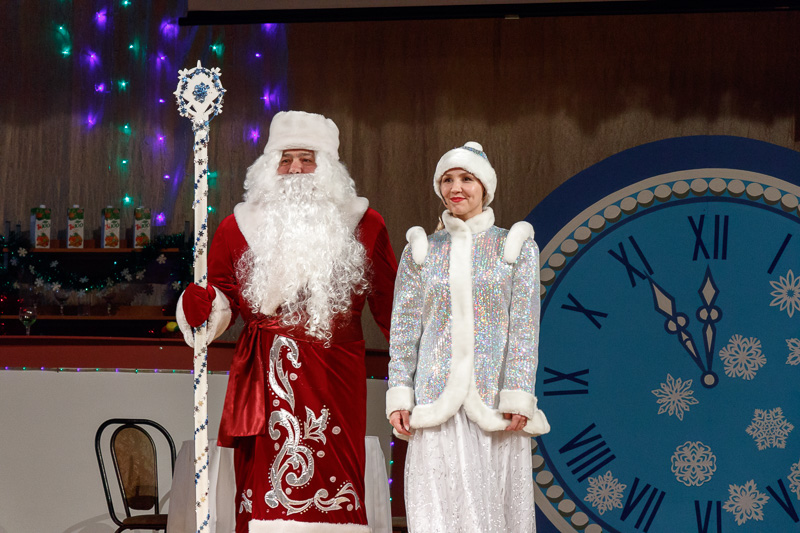 Поздравление   ветеранов 
Великой  Отечественной  войны
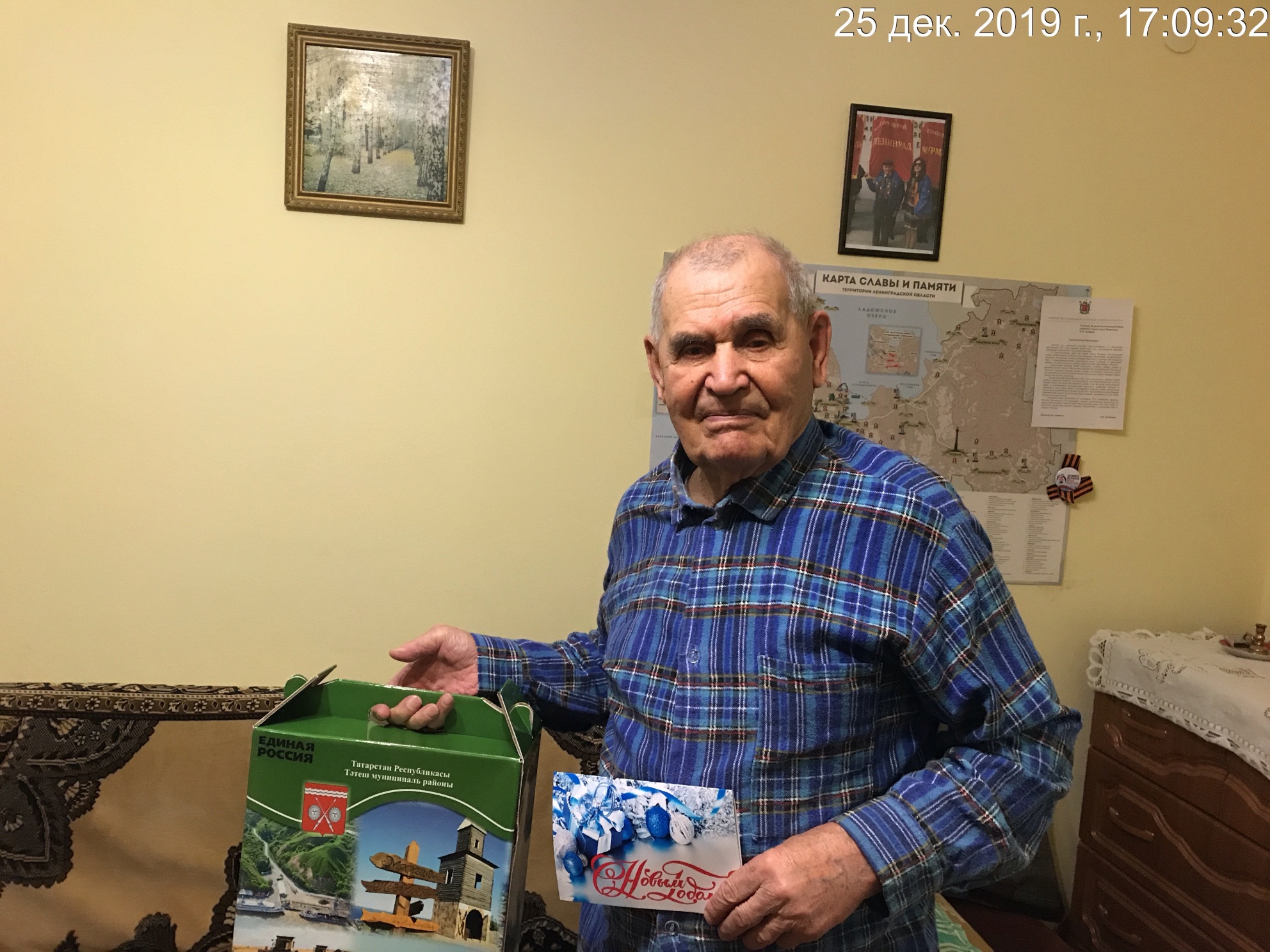 Новогодняя  праздничная  программа «Верится в чудеса»
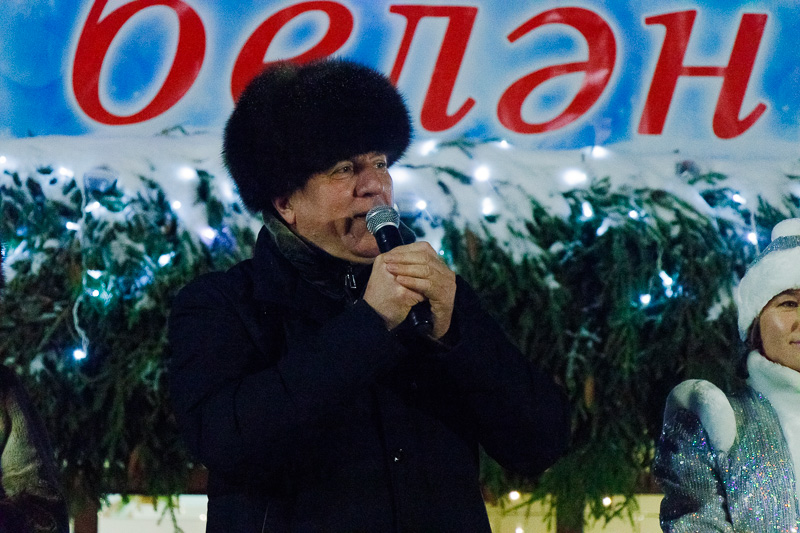 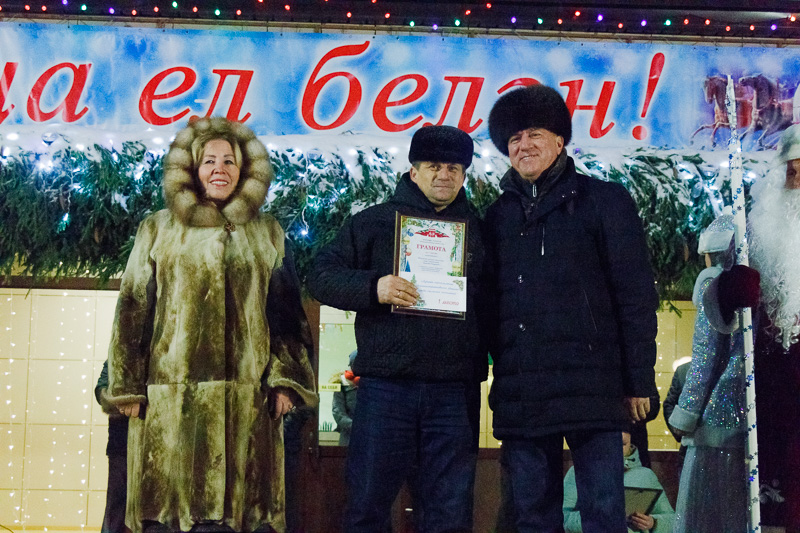 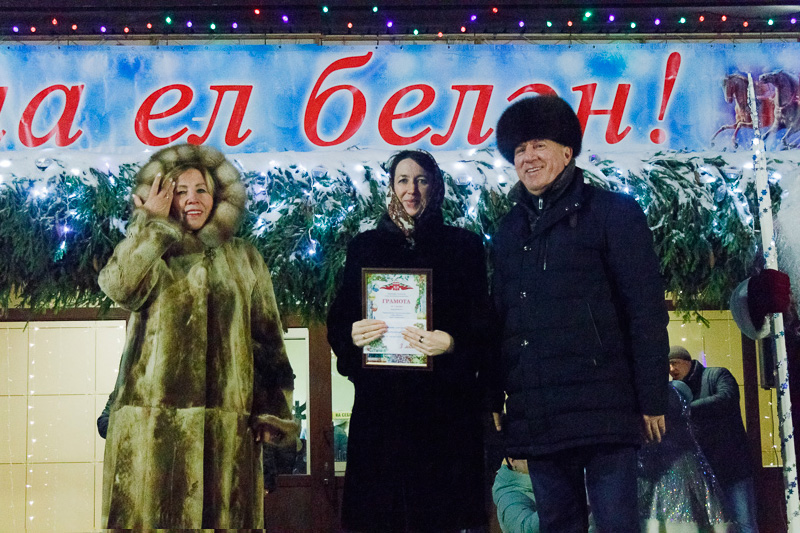 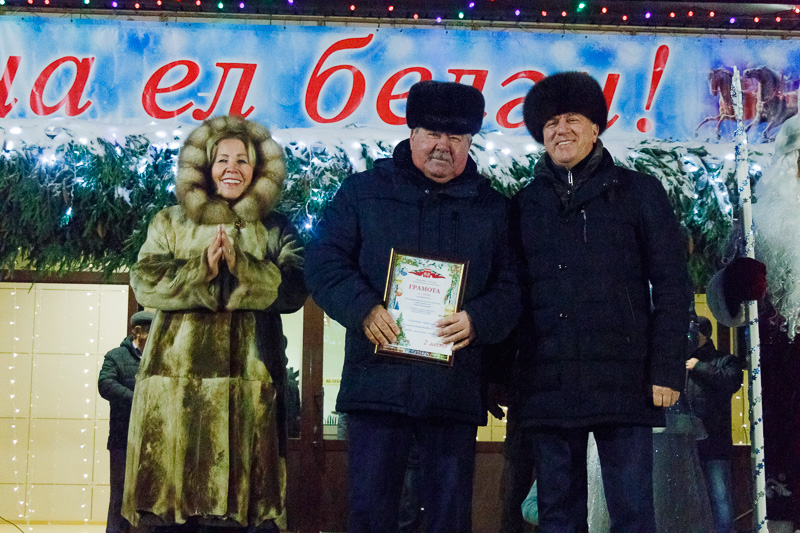 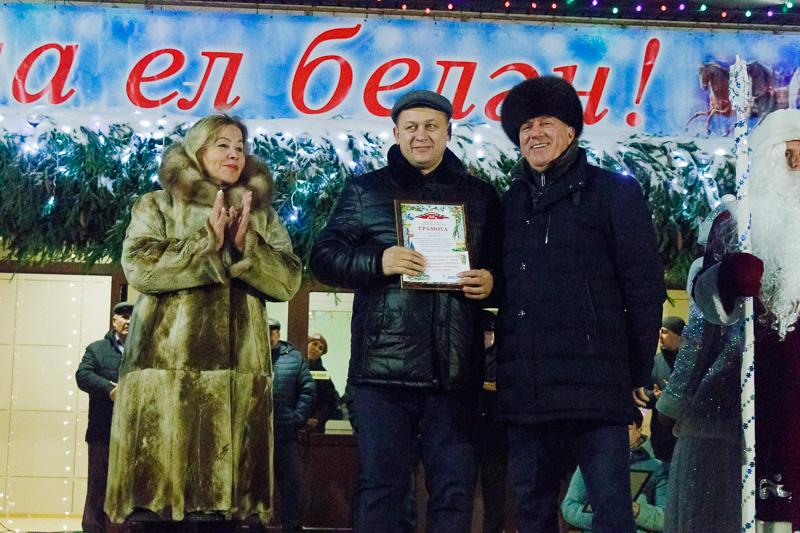 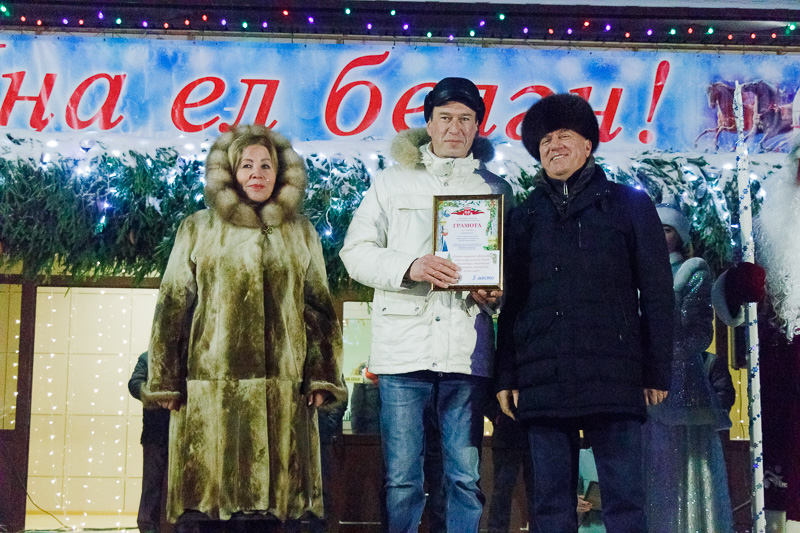 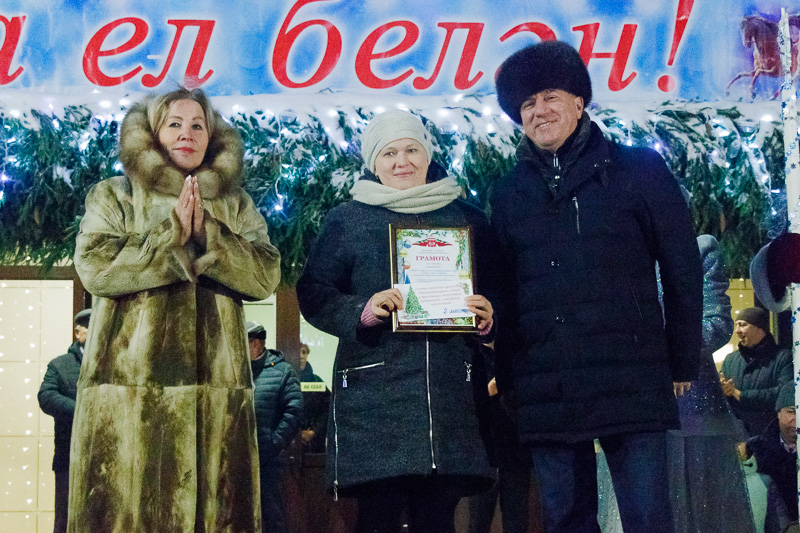 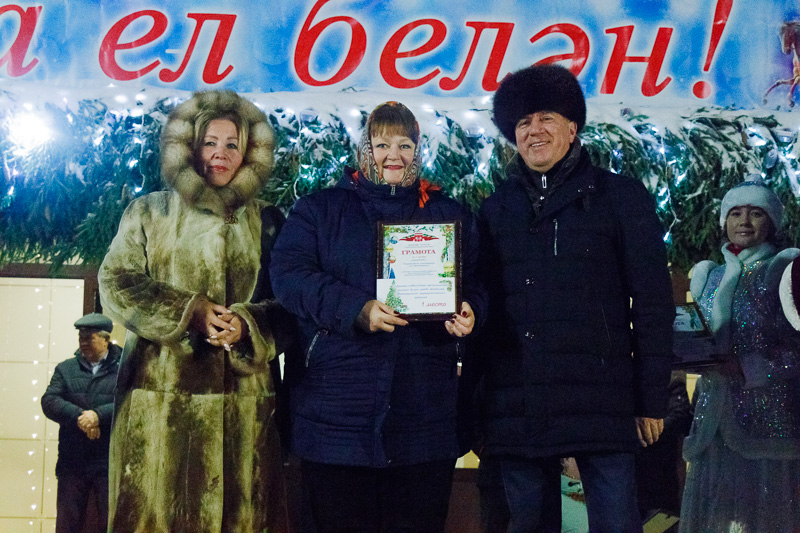 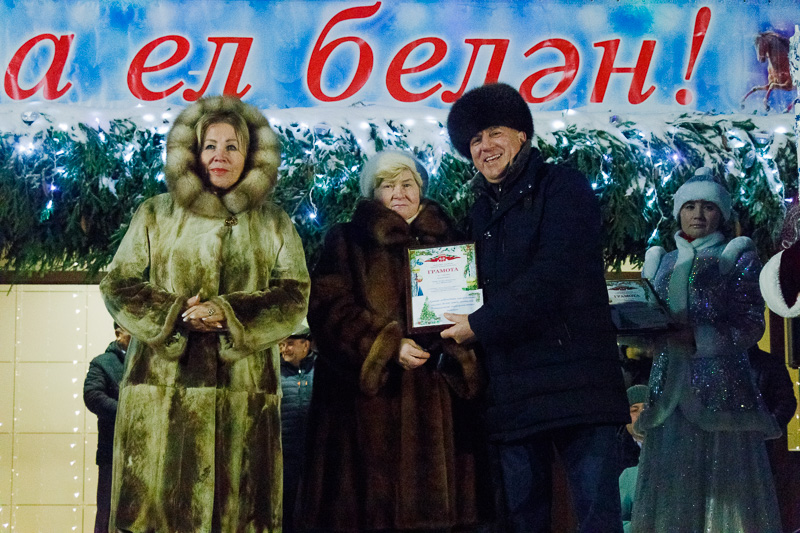 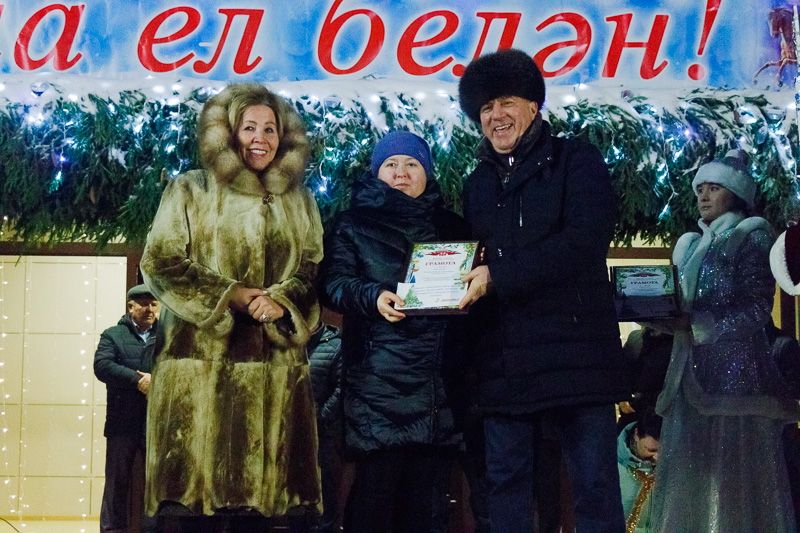 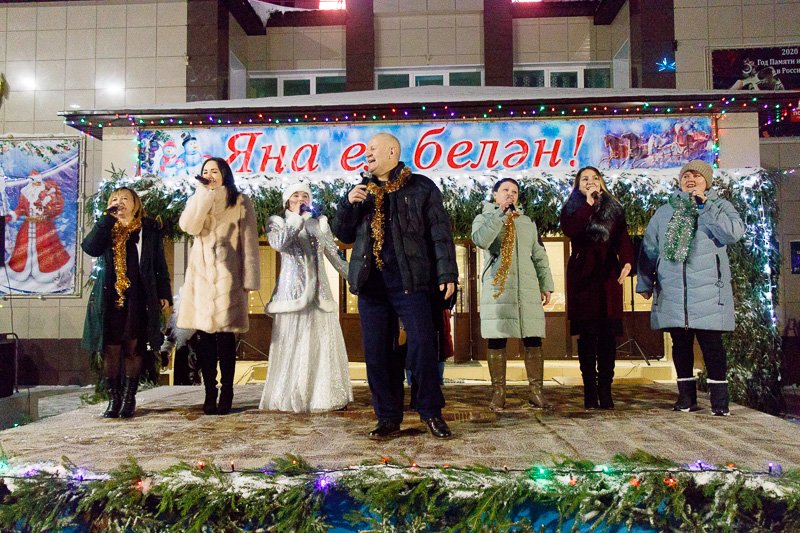 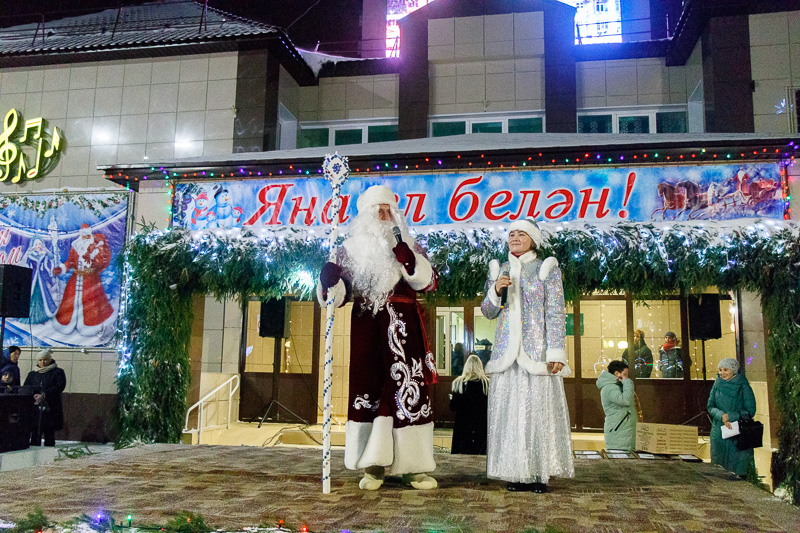 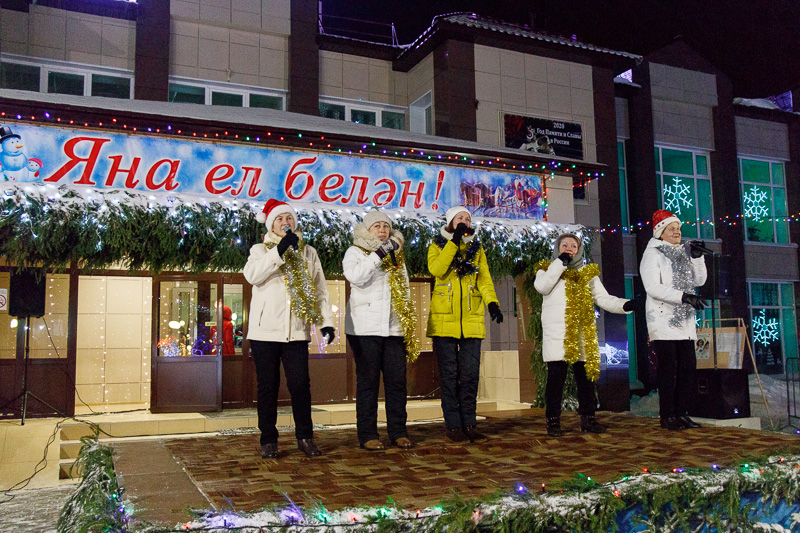 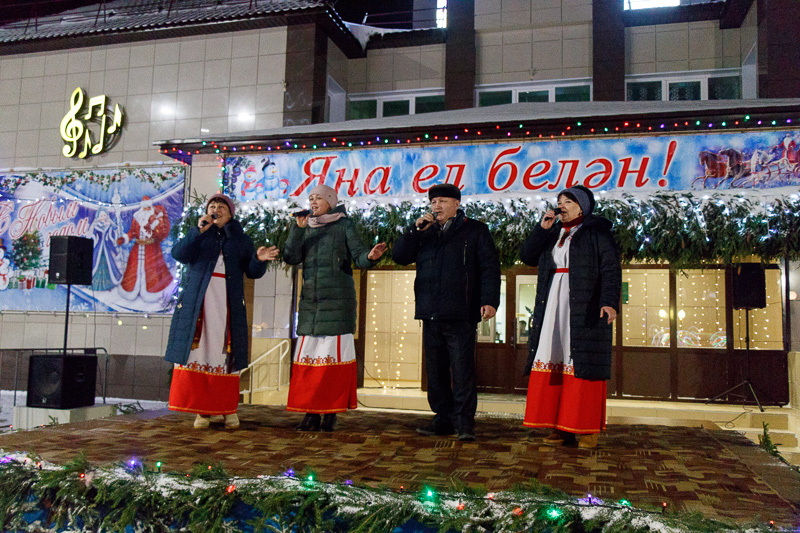 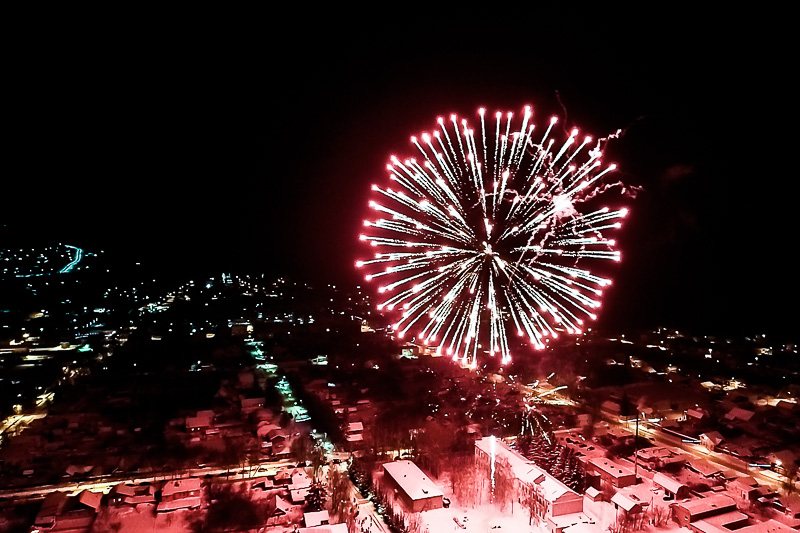 С рождением, малыш!
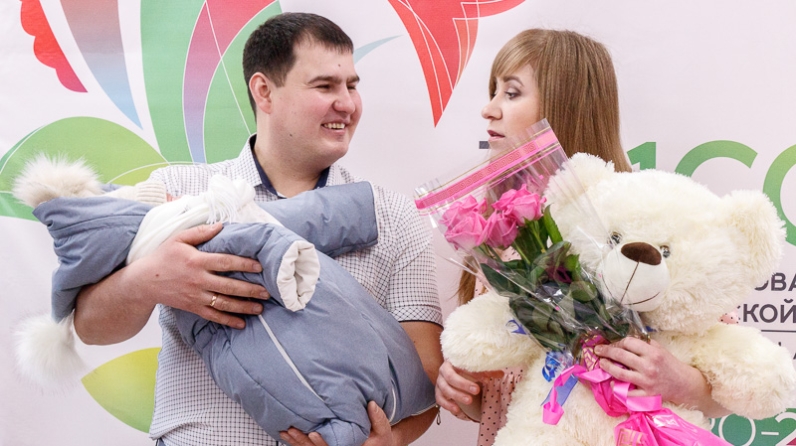 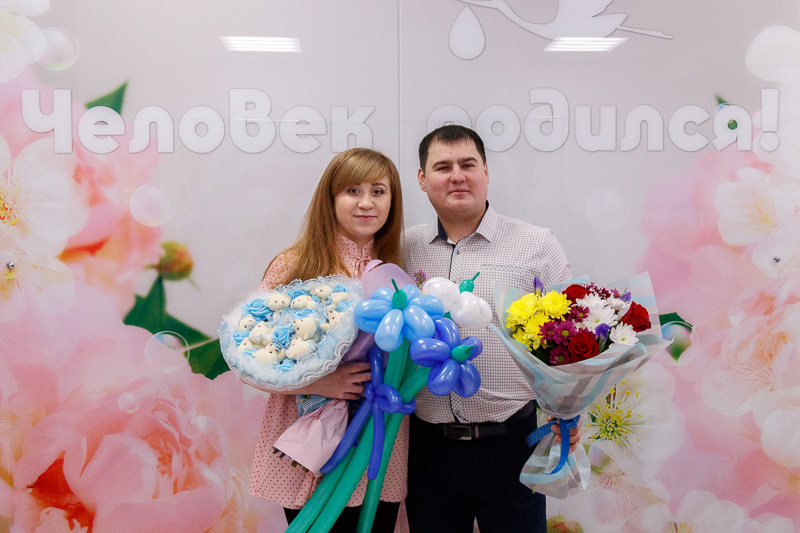 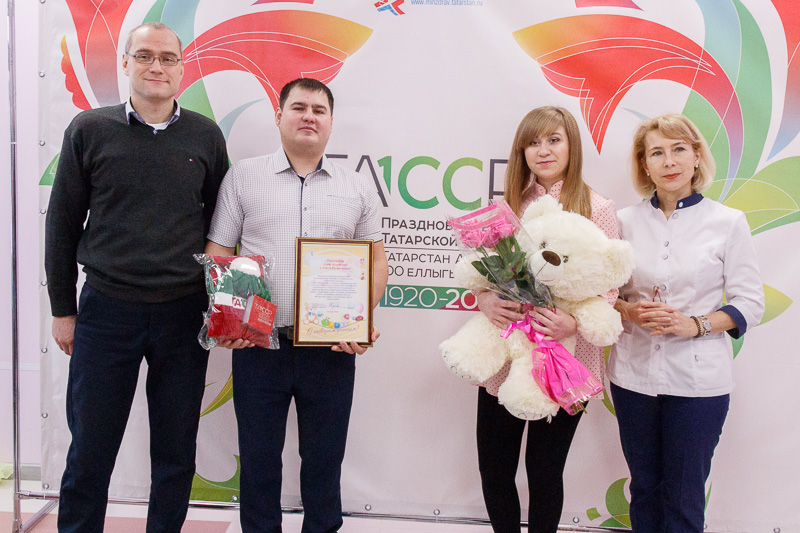 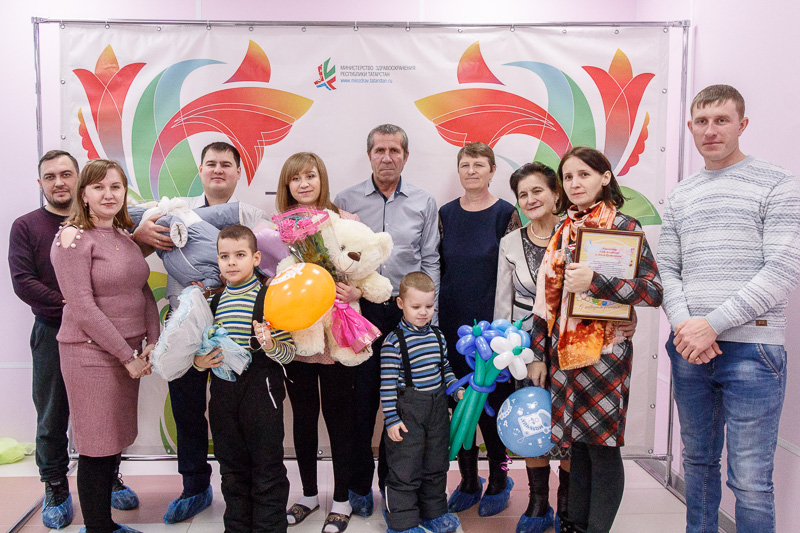 Новогодние  мероприятия  
 в  учреждениях  образования
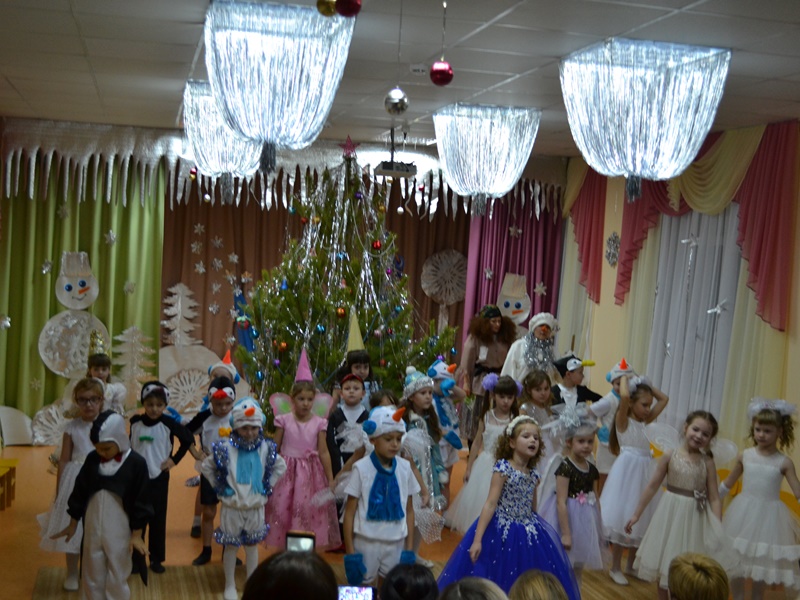 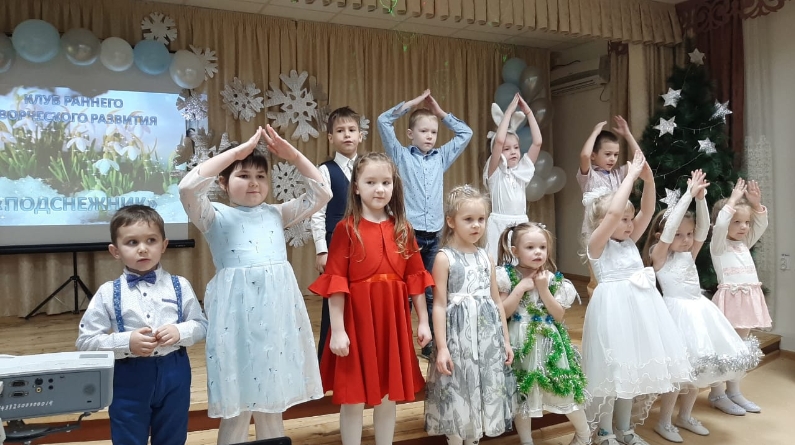 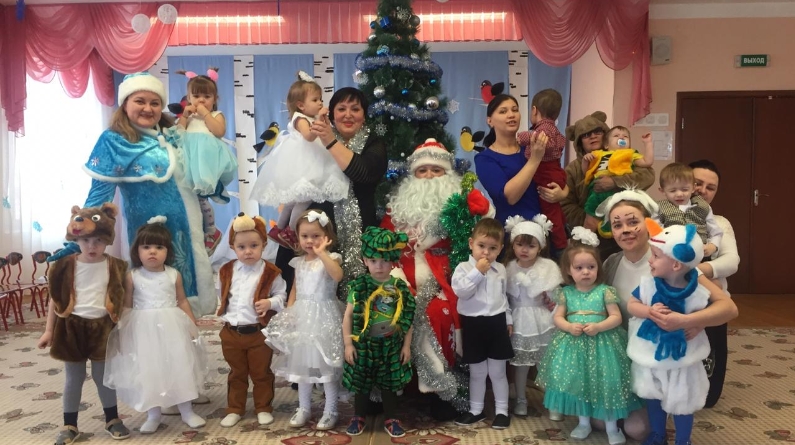 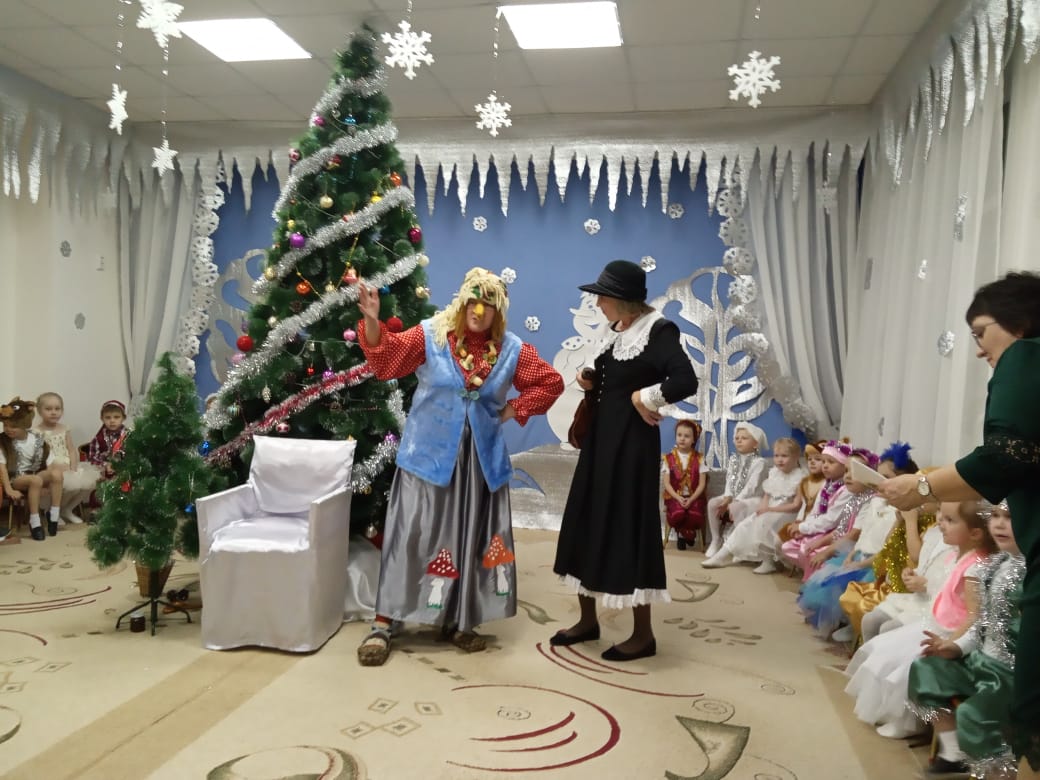 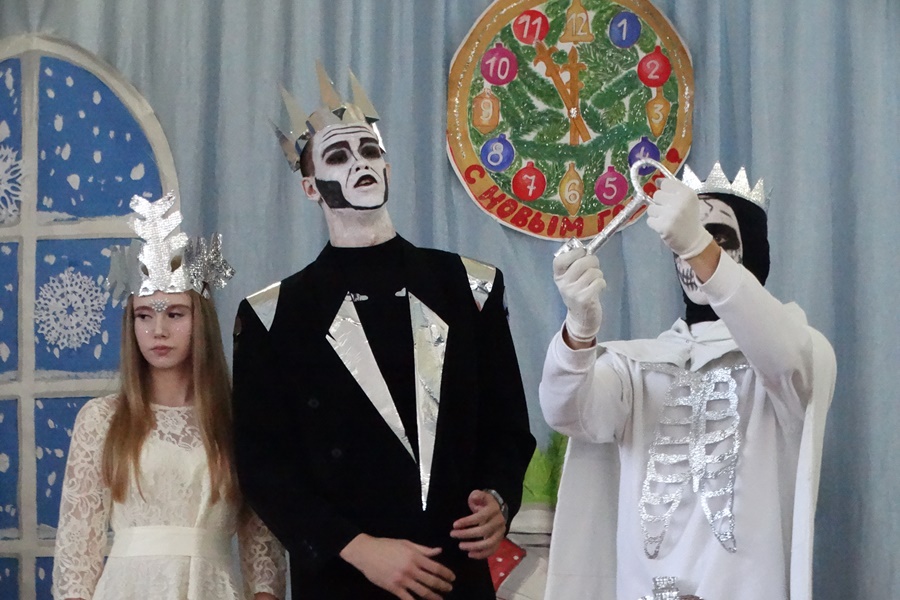 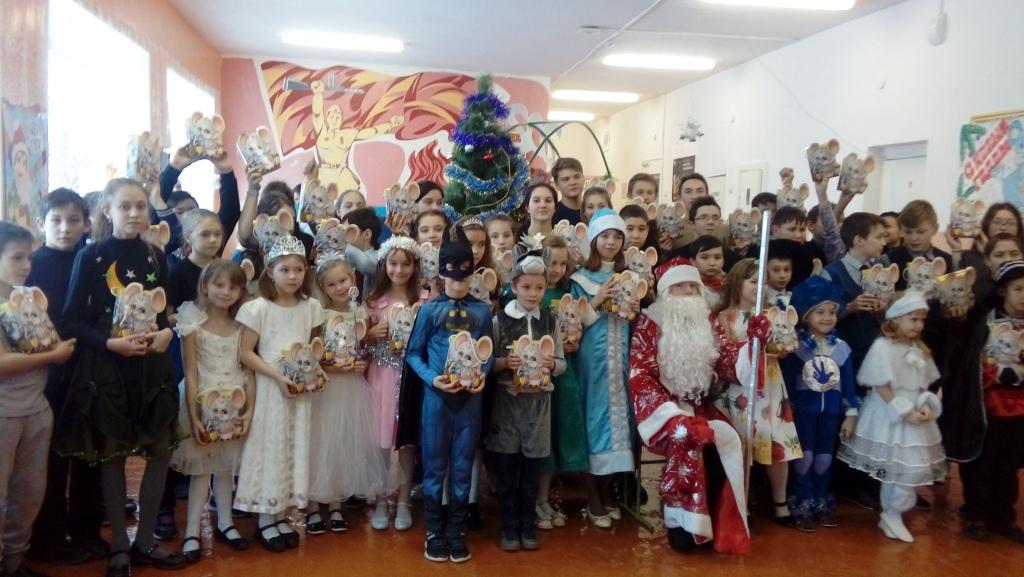 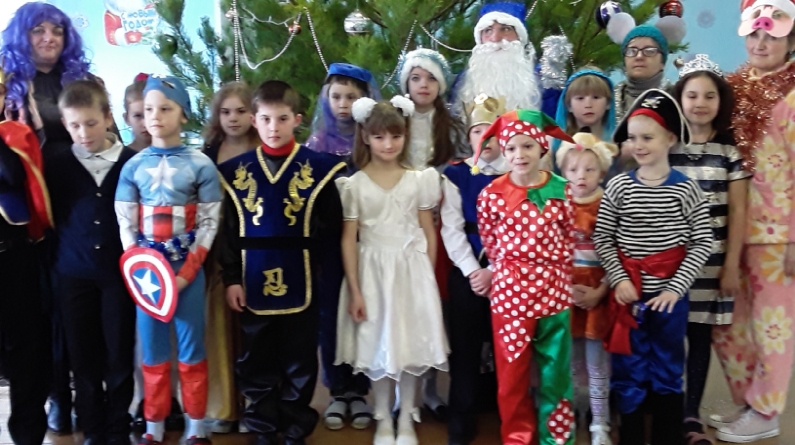 Новогодние подарки
 от Главы Тетюшского муниципального района
 Сафиуллова Рамиса Хатыповича
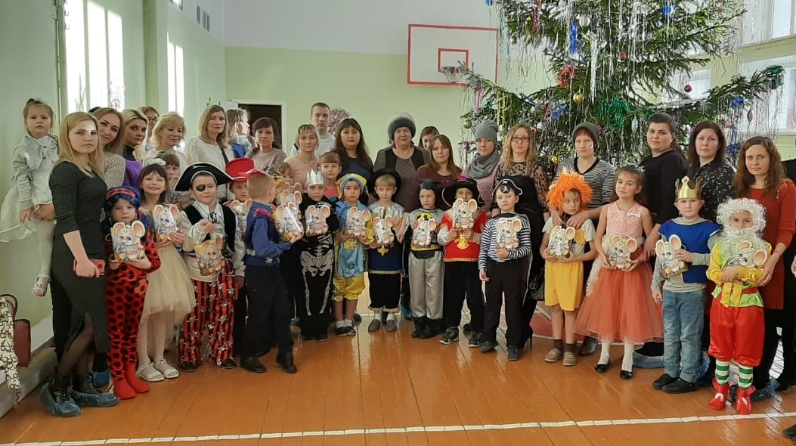 Новогодние  мероприятия  
 в  учреждениях  культуры
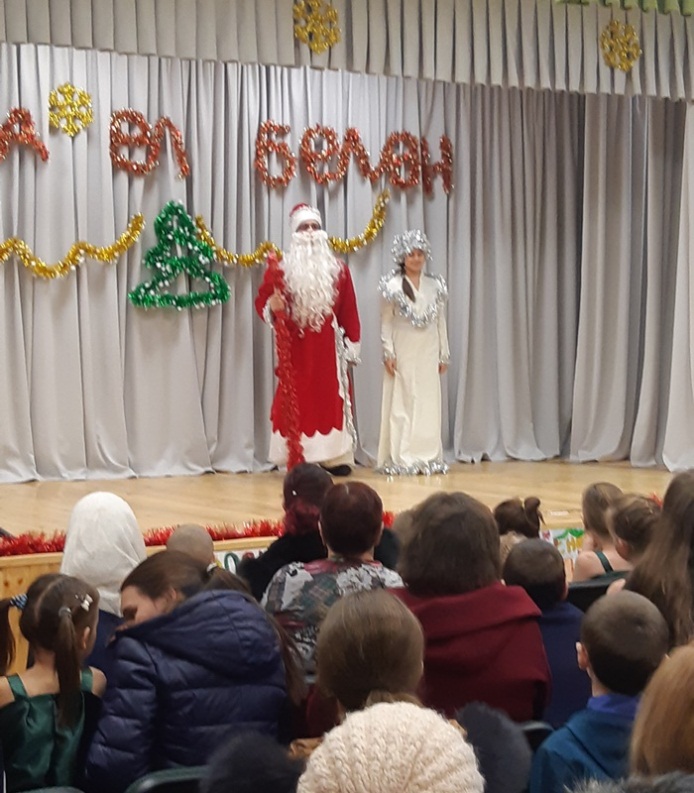 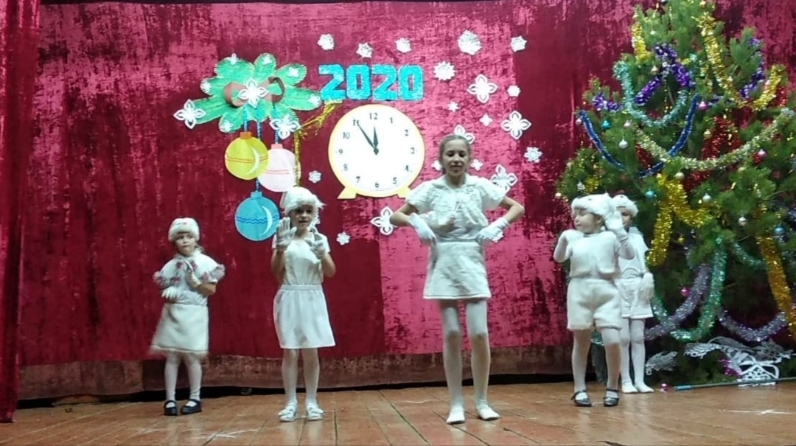 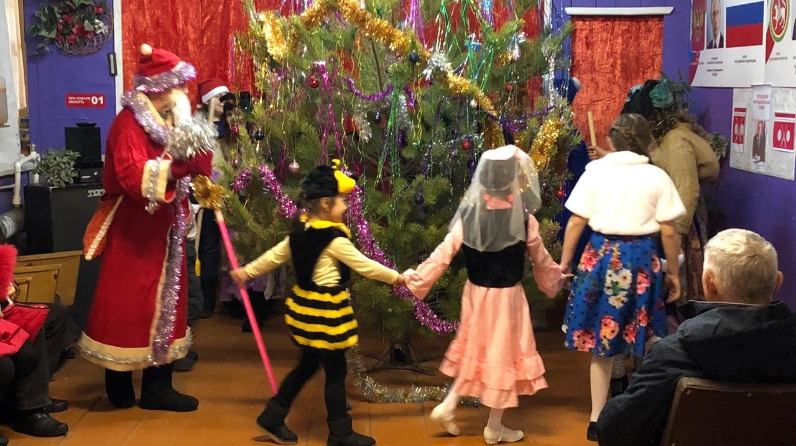 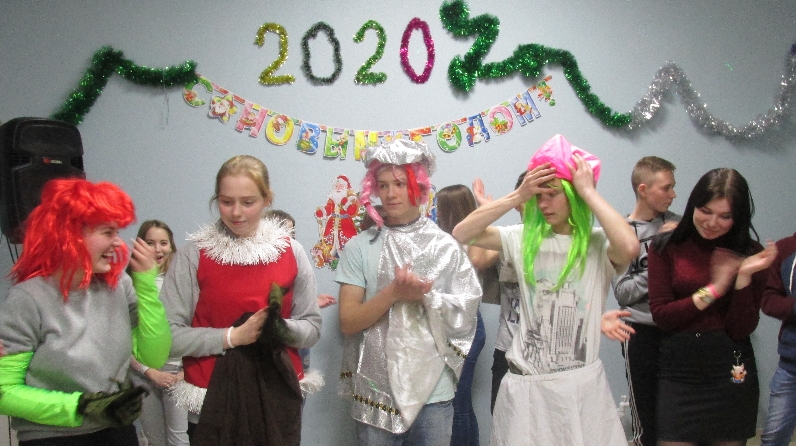 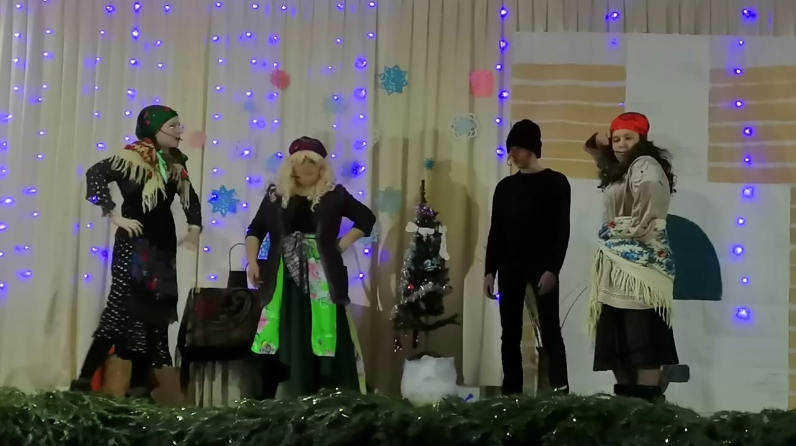 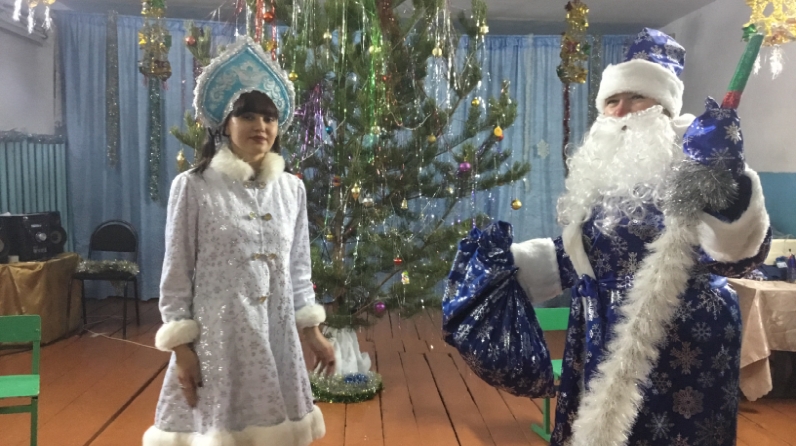 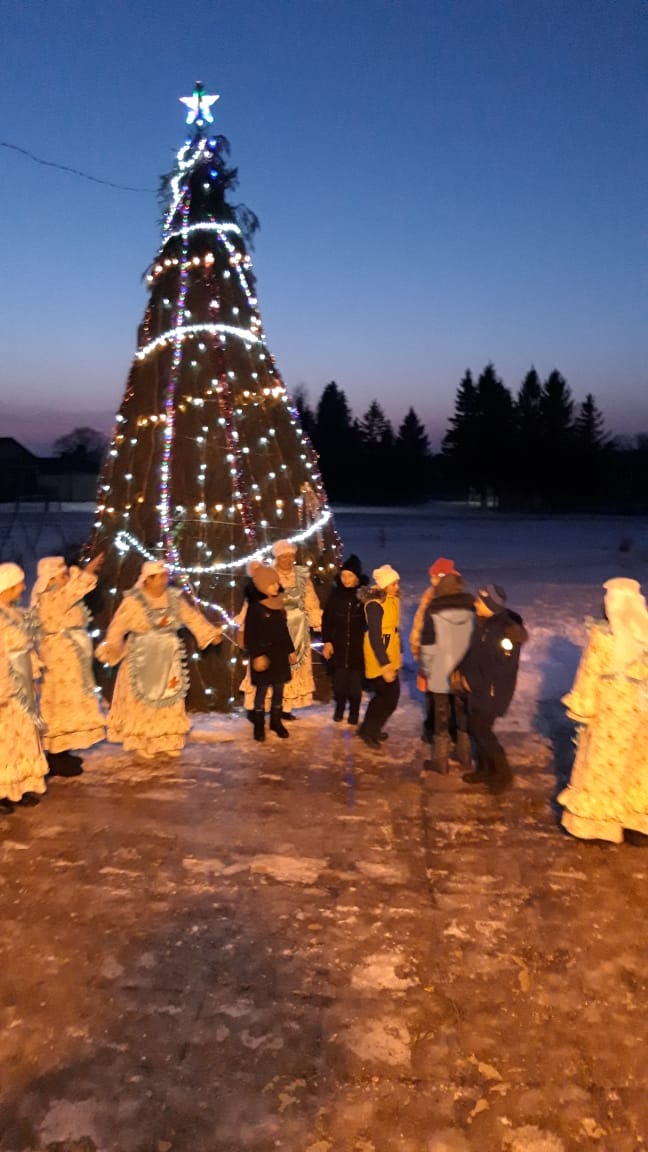 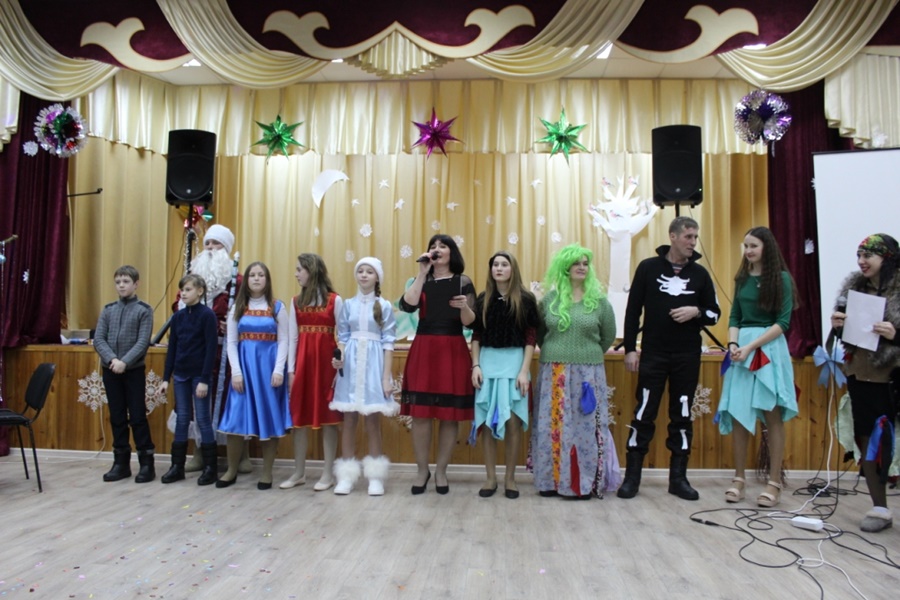 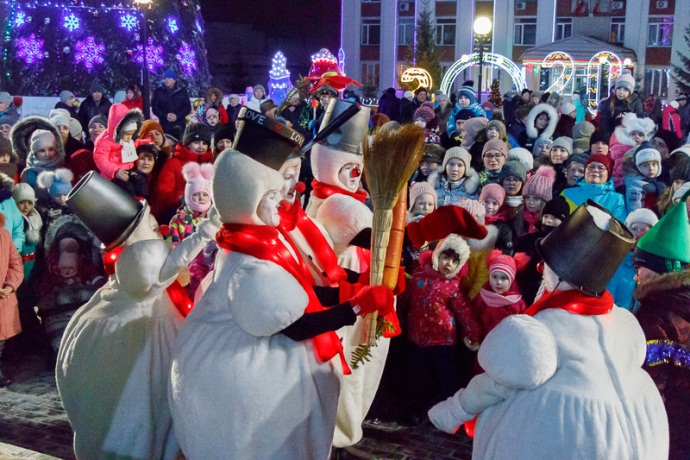 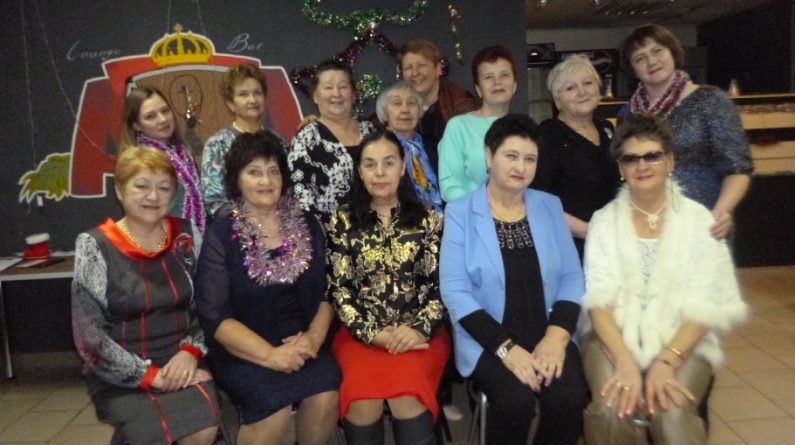 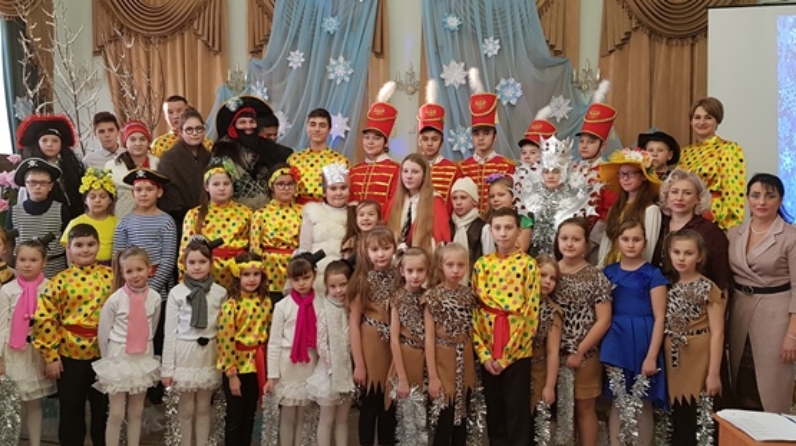 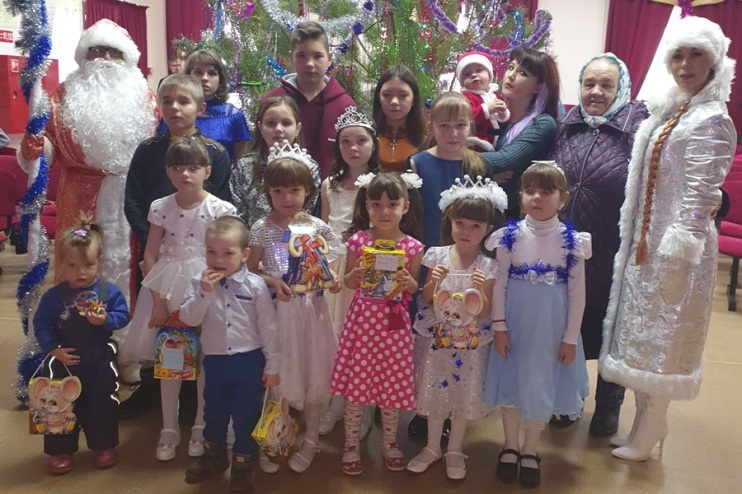 Новогодние  мероприятия  
 в  учреждениях  спорта
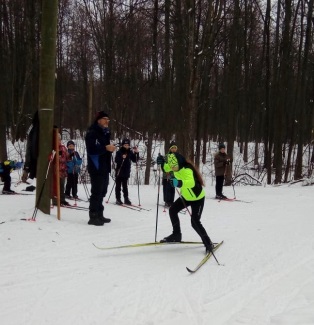 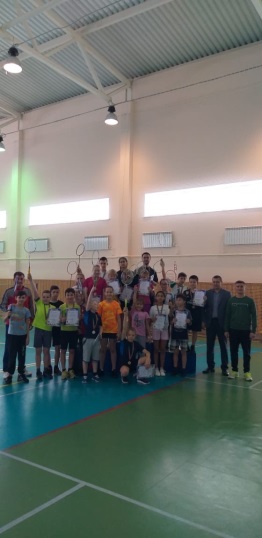 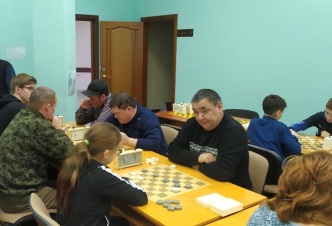 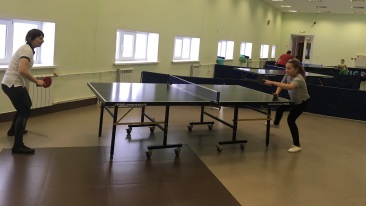 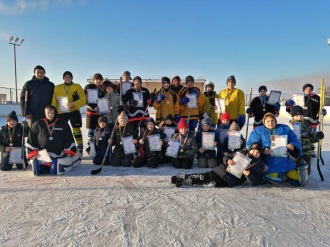 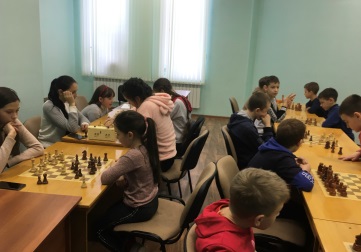 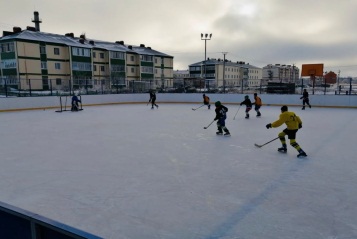 Новогодние  мероприятия  
 в  учреждениях  социальной  защиты населения
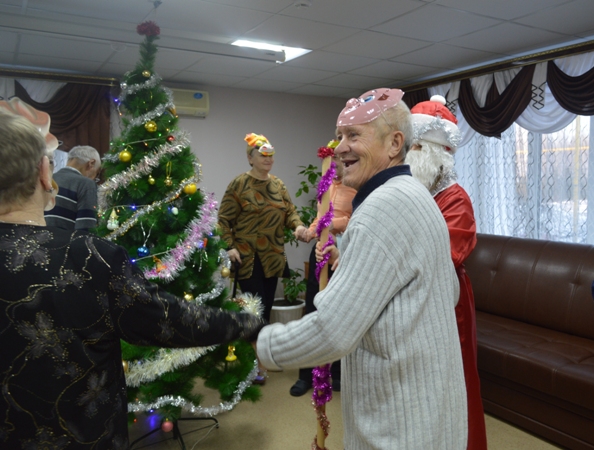 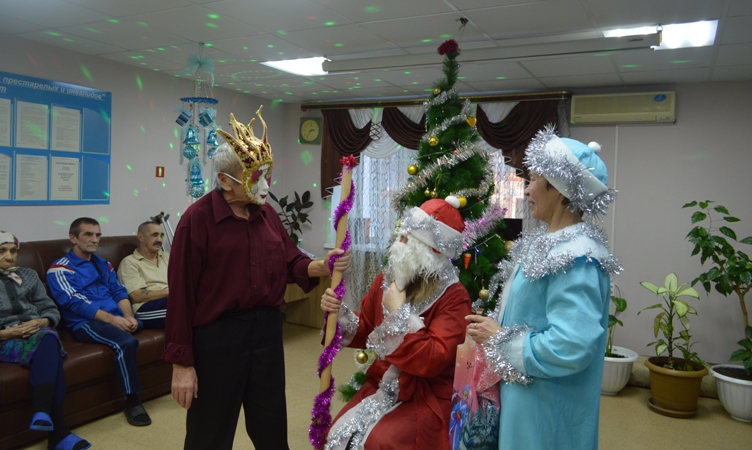 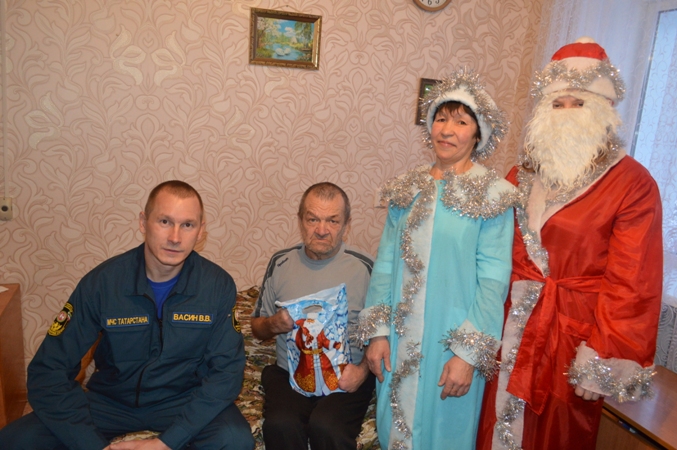 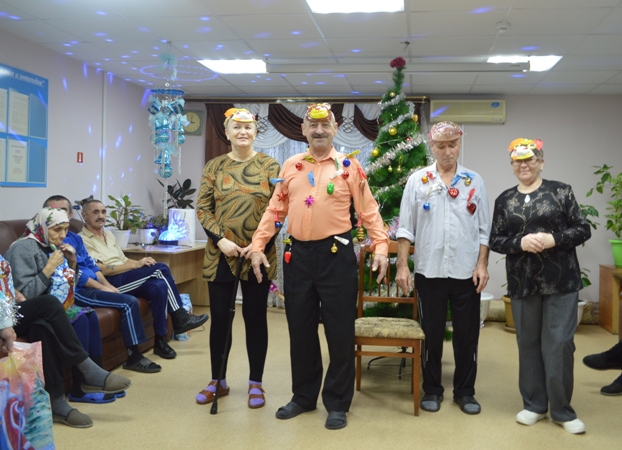 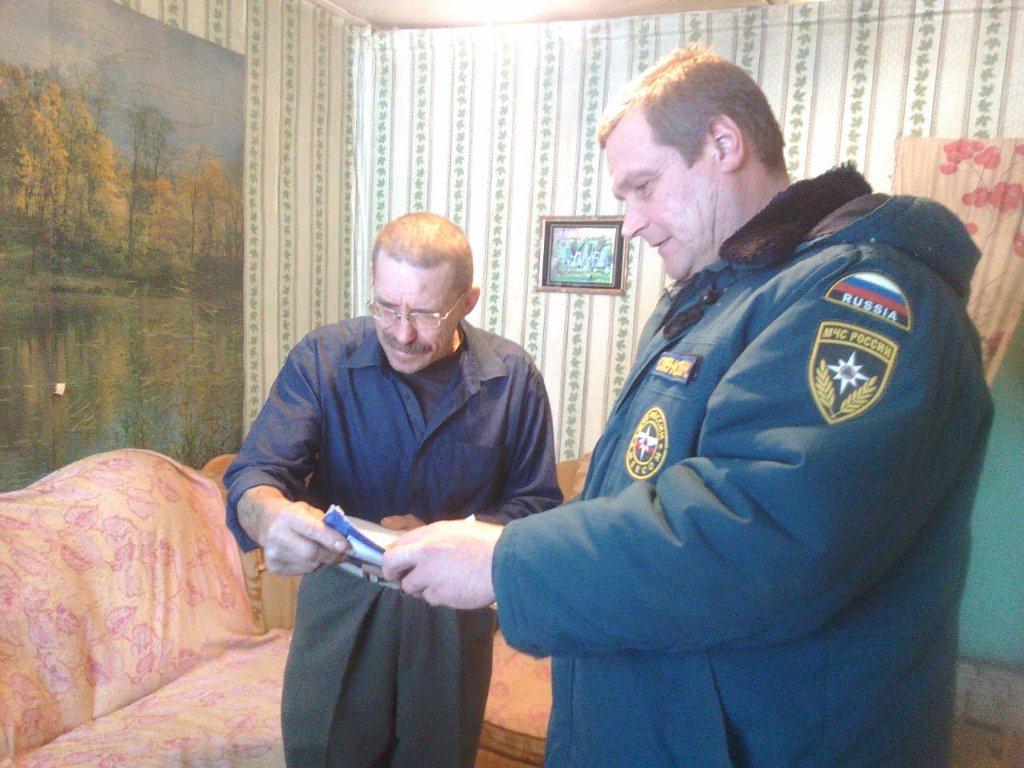 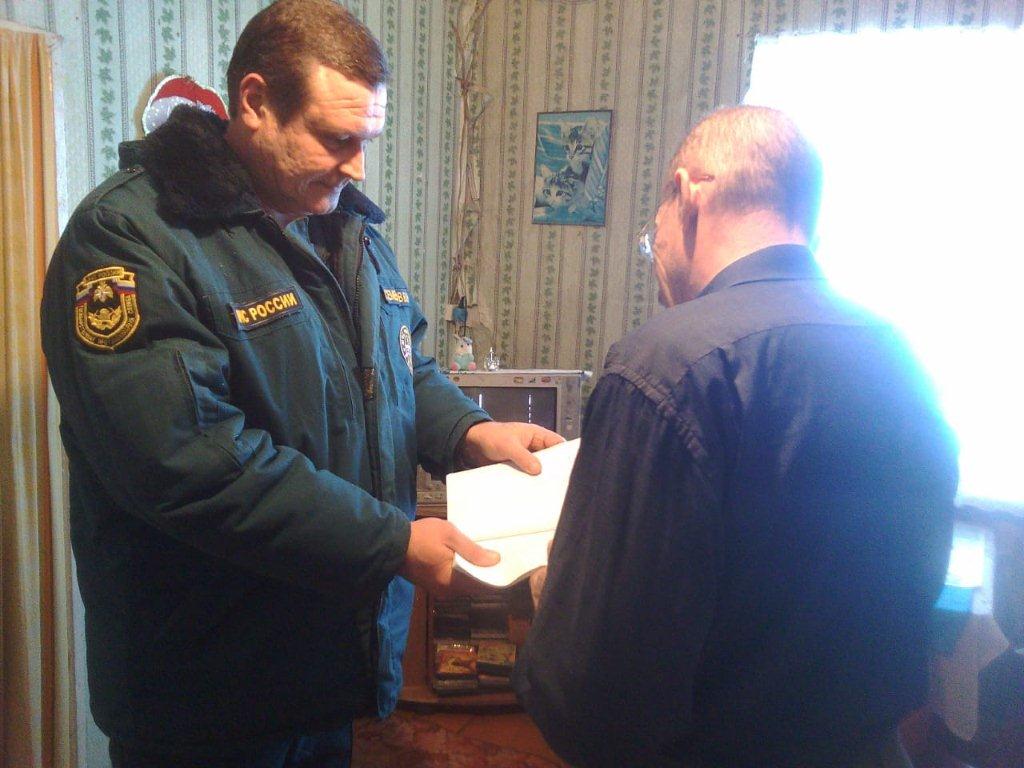 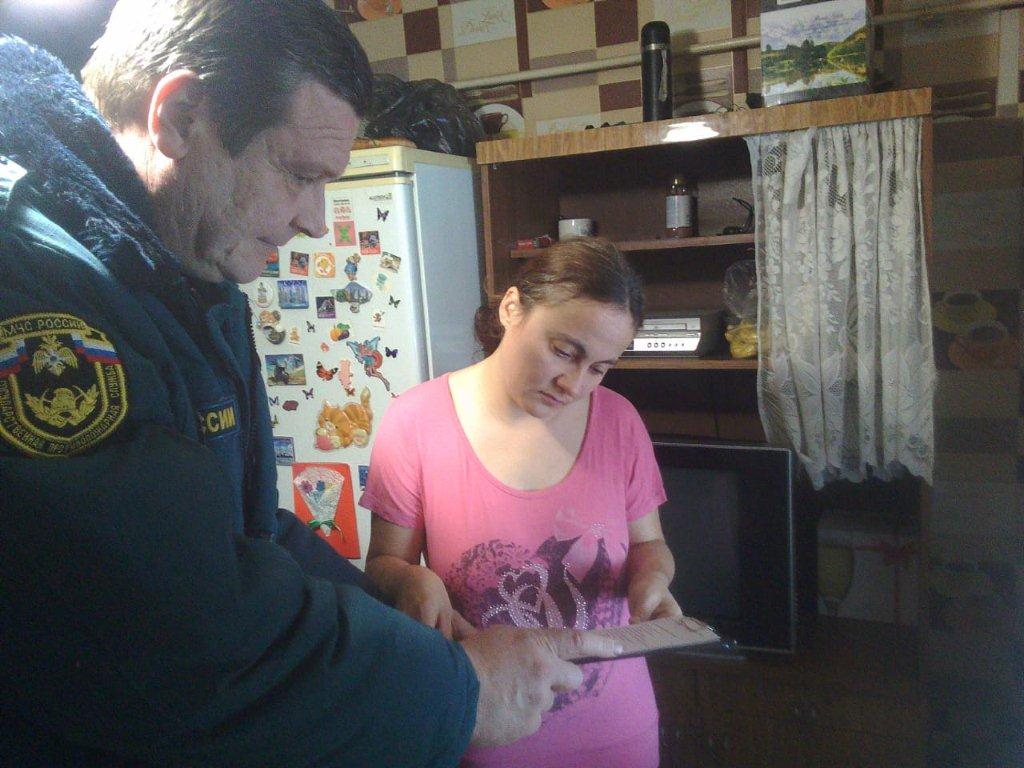 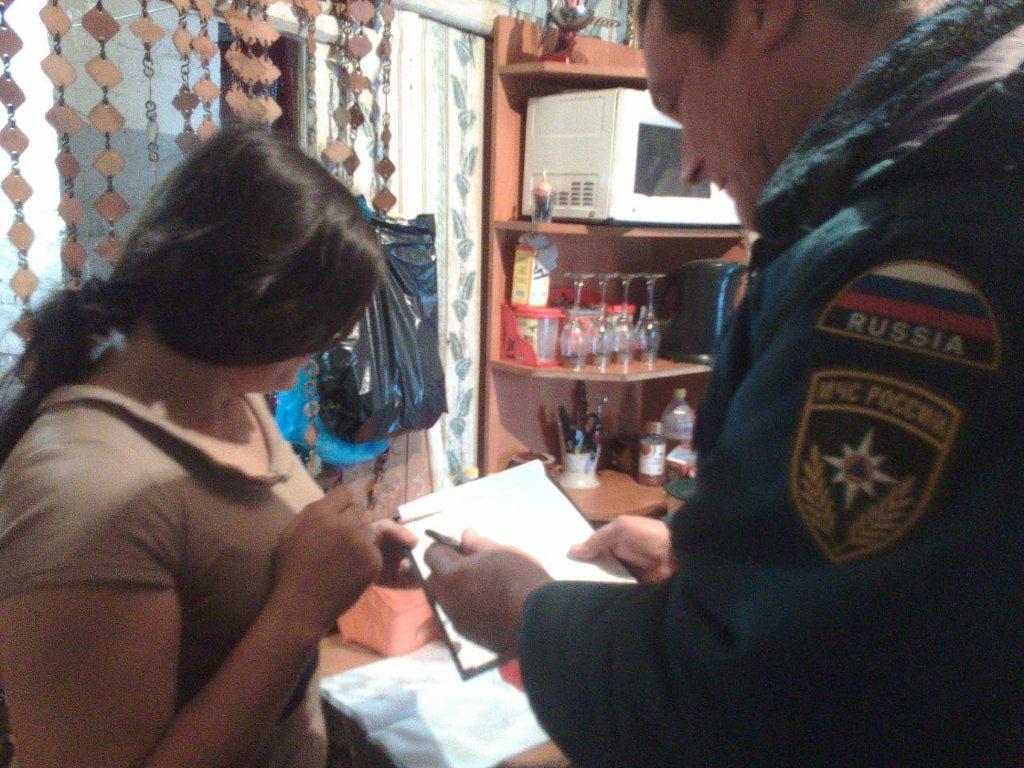